Illustrations relevant to The Concept of CMR section
A new CVD risk factor
Global cardiometabolic risk
Global CVD risk from traditional
risk factors
FACTORS CONTRIBUTING TO CARDIOMETABOLIC RISK
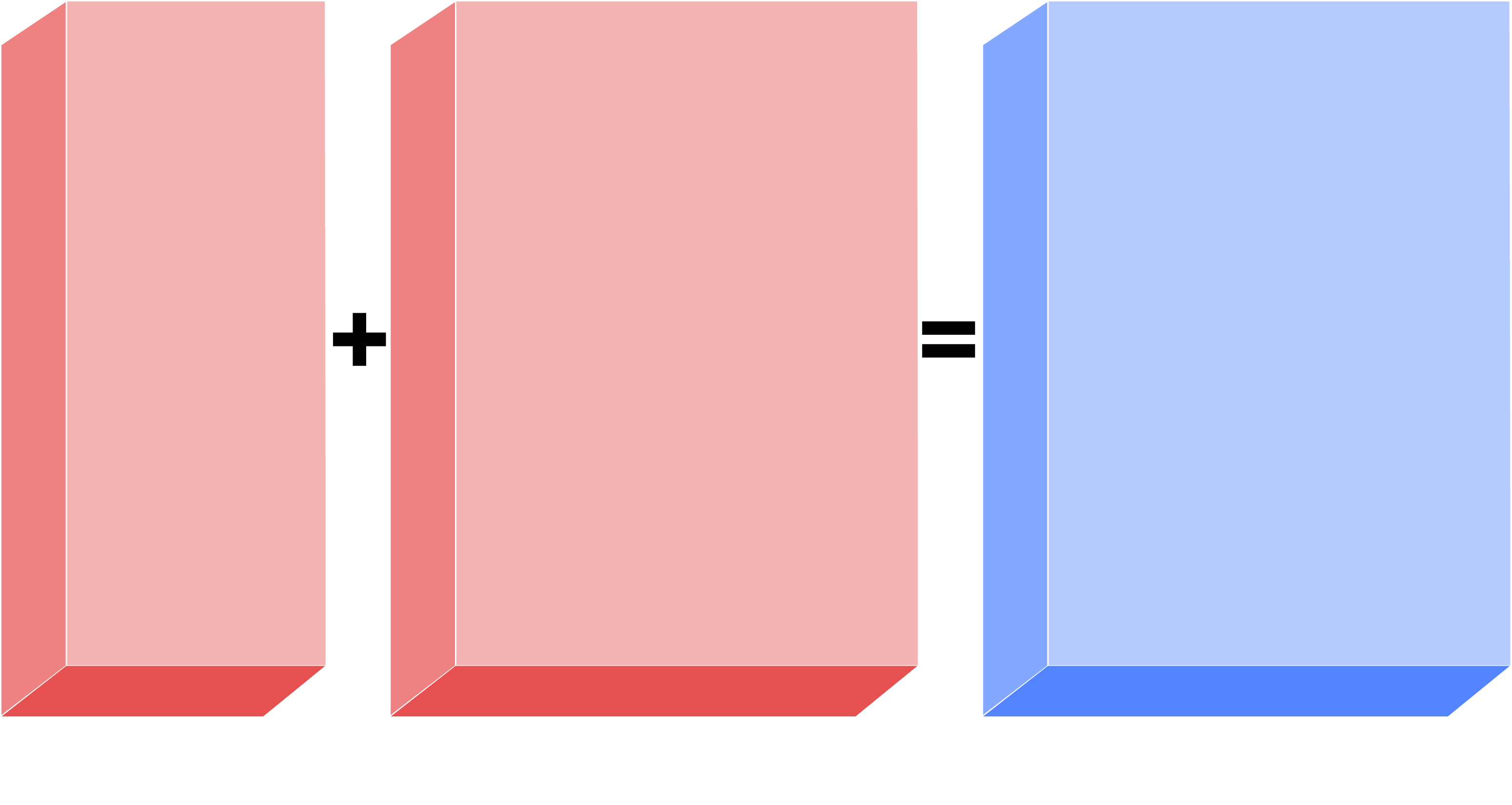 Metabolic
syndrome?
Metabolic
syndrome?
LDL
LDL
HDL
HDL
Hypertension
Diabetes
Hypertension
Diabetes
Age
Male gender
Age
Male gender
Smoking
Other (genetic factors)
Smoking
Other (genetic factors)
Adapted from Després JP and Lemieux I Nature 2006; 444: 881-7
OVERWEIGHT AND OBESITY BY AGE, UNITED STATES, 1960-2000
Overweight, 20-74 years
Percent
Obesity, 20-74 years
Overweight, 6-11 years
Overweight,12-19 years
1960-1962
1963-1965
1966-1970
1971-1974
1976-1980
1988-1994
1999-2000
Year
From National Center for Health Statistics. Health, United States, 2003
Reproduced with permission
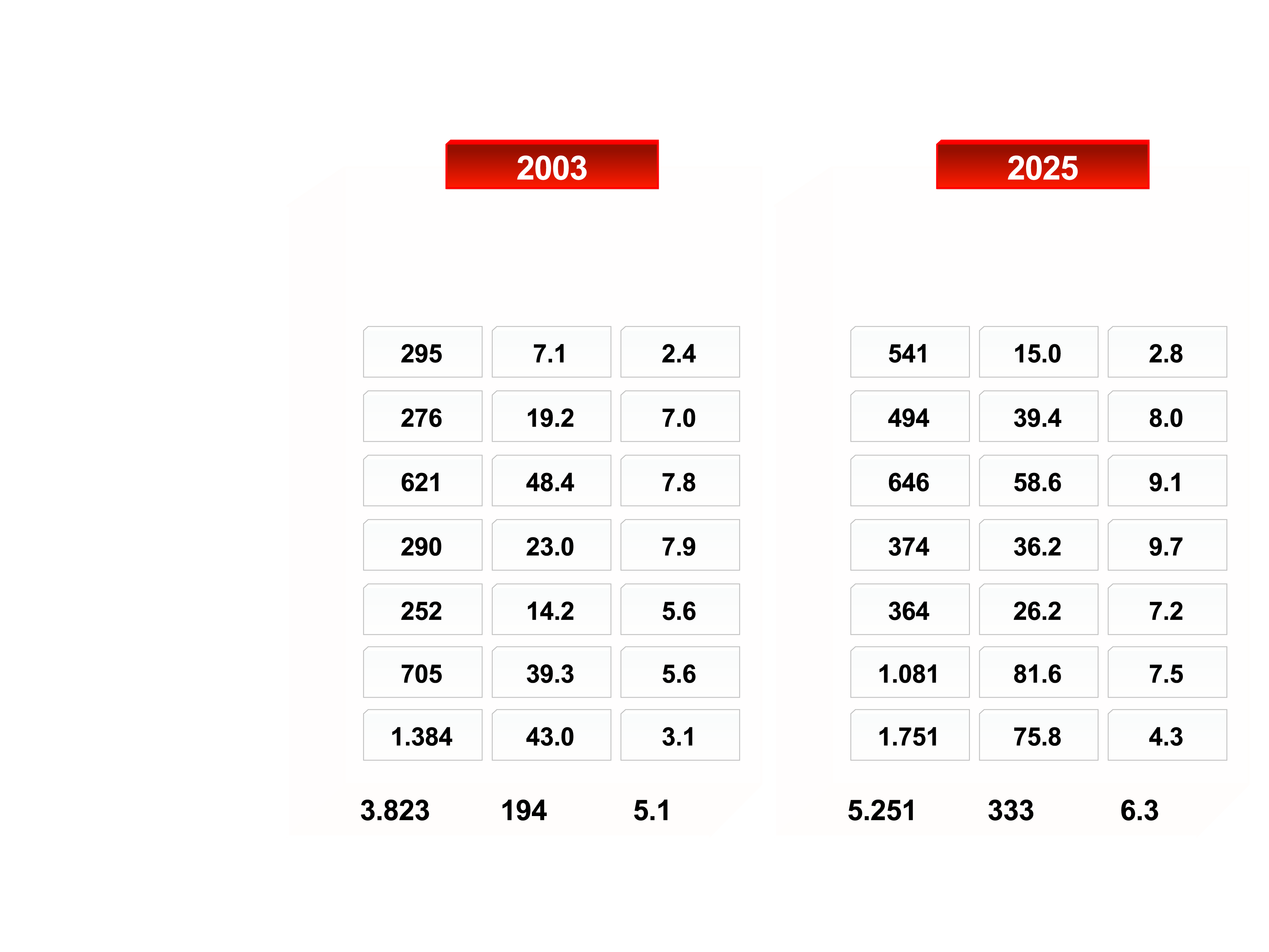 African Region
European Region
North American Region
Eastern Mediterranean and Middle East Region
South and Central American Region
Southeast Asian Region
Western Pacific Region
Total
REGIONAL ESTIMATES FOR DIABETES (20-79 AGE GROUP),2003 AND 2025
Population (20-79 group) (million)
No. of people with diabetes (million)
Prevalence (%)
Population (20-79 group) (million)
No. of people with diabetes (million)
Prevalence (%)
From Intemational Diabetes Federation (IDF)
http://www.eatlas.idf.org/Prevalence/AlI_diabetes/
Reproduced with permission
WORLDWIDE PREVALENCE OF DIABETES IN 2000AND ESTIMATES FOR THE YEAR 2030 (IN MILLIONS)
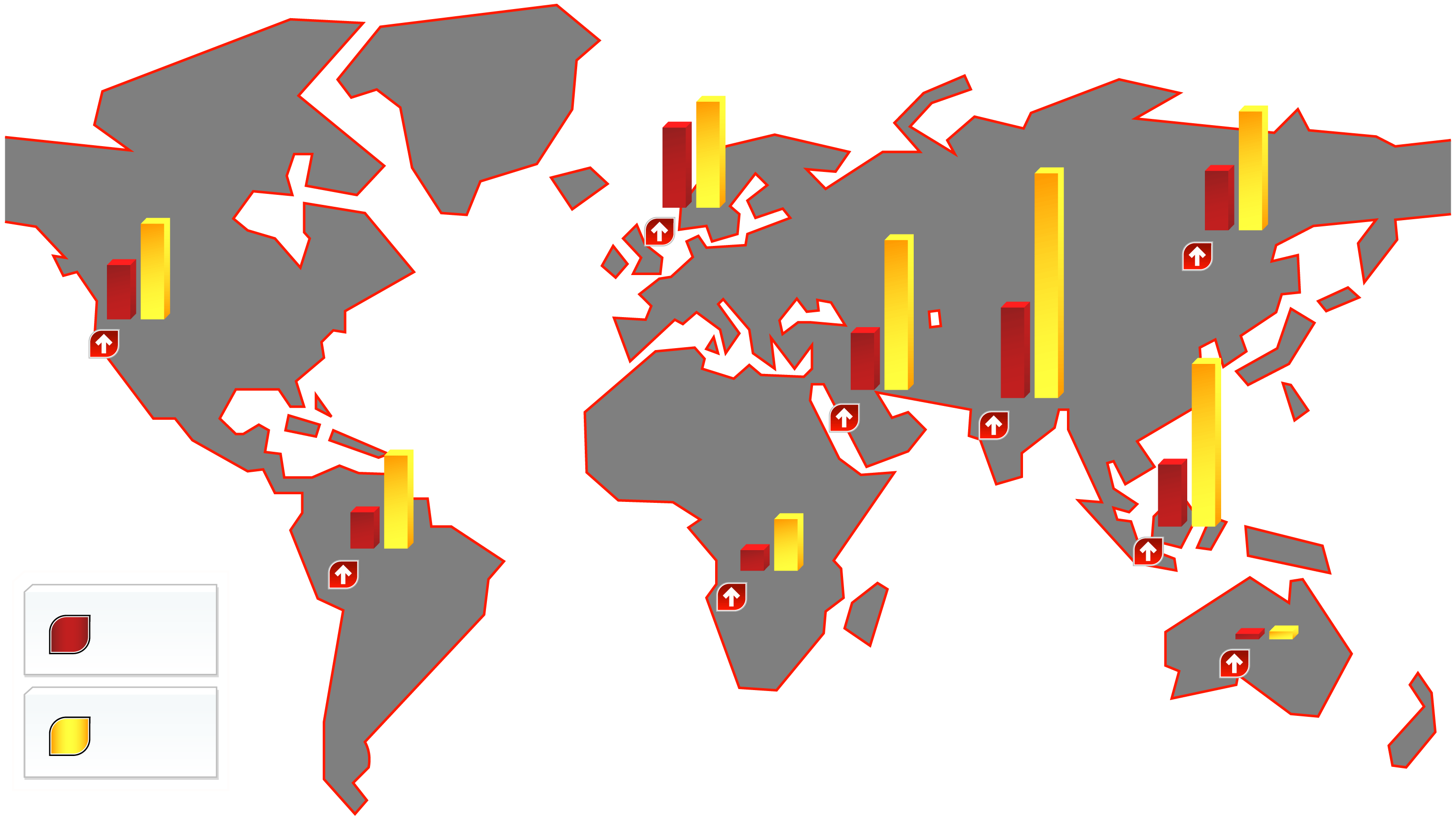 28.3
37.4
20.7
42.3
31.7
79.4
19.7
33.9
China
20.0
52.8
32%
104%
Middle East
Europe
United States and Canada
72%
22.3
58.1
164%
Southeast Asia
150%
Sub-Saharan Africa
13.3
33.0
India
7.1
18.6
161%
148%
162%
Latin America and Carabbean
0.9
1.7
2000
89%
Australia
2030
Adapted from Hossain P et al. N Engl J Med 2007; 356: 213-5
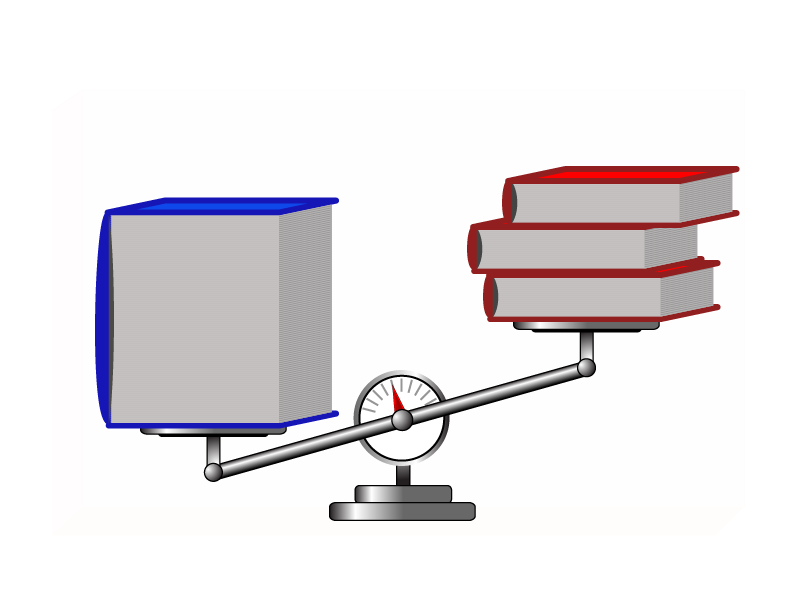 Energy Intake
Energy Expenditure
THE CONCEPT OF POSITIVE ENERGY BALANCE
Resting
(e.g. sleeping)
Physical activity
(including exercise)
Thermic effect 
of food
Calories consumed
(eating)
SUMMARY OF THE INTERACTIONS BETWEEN PERIPHERAL ORGANS, THE CENTRAL NERVOUS SYSTEM, AND BEHAVIOUR IN REGULATING FOOD INTAKE
Conceptual nervous system
Central nervous system
Nutrient stores
Absorption
Digestion
Ingestion
Eating
Food
Cultural, psychological, and physiological
influences of food on energy intake
Religious taboos, economic factors, cuisine life events, learned experience, education cognitive effects
Physical structure
 Nutritional composition
Cognitions and beliefs
 Moods
 Subjective hunger, 
   appetite, preference
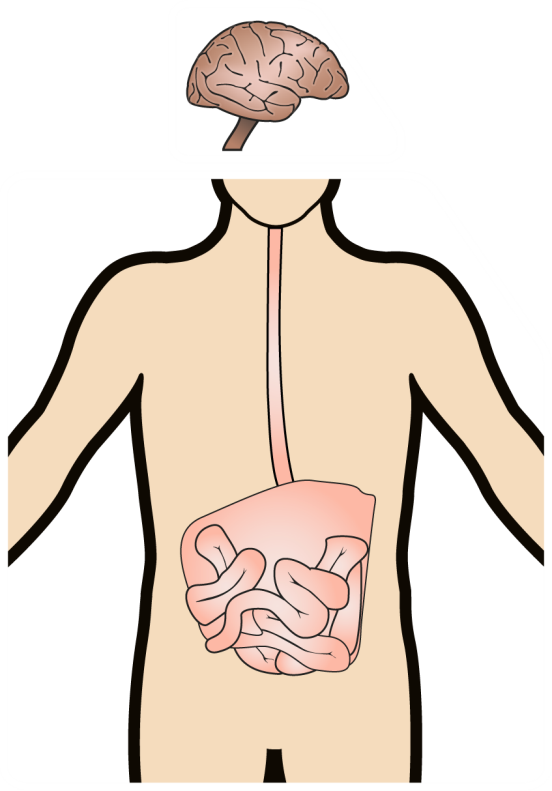 Learned preferences
Aversions
Food and energy intake
 Meal size and frequency
 Nutrient selection
Neurotransmitters
 Neuro modulators
 CNS-PNS relays
Postingestional 
feedback
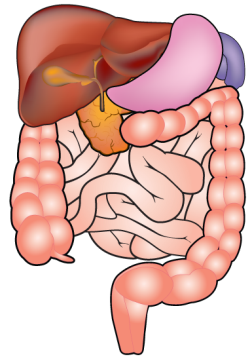 Specific nutrient
Energy flux
Liver
Lean body mass
 Fat stores
 CHO stores
Adapted from Bray GA et al. Handbook of Obesity 1998 pp.427-460
COMPONENTS OF TOTAL ENERGY EXPENDITURE IN AN INITIALLY SEDENTARY MAN EATING 2800 KCAL/DAY (A), WHO INCREASES PHYSICAL ACTIVITY (B); WHO ADDS DAILY PHYSICAL EXERCISE (C)
2800 kcal
3000 kcal
3200 kcal
100
30%
840 kcal
10%
280 kcal
60%
1680 kcal
34.7%
1040 kcal
9.3%
280 kcal
56%
1680 kcal
6.3%
200 kcal
32.5%
1040 kcal
8.7%
280 kcal
52.5%
1680 kcal
80
60
% Total Energy Expenditure
40
20
0
Physically active individual who does not exercise
Physically active individual who does exercise
Sedentary individual
B
C
A
Resting Metabolic Rate
Thermic Effect of Food
Physical Activity
Exercise
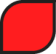 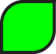 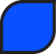 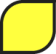 “Normal” Stage
“Prehypertension” Stage
Stage 1
Stage 2
CLASSIFICATION OF BLOOD PRESSURE FOR ADULTS
Systolic Blood Pressure
Diastolic Blood Pressure
<120 mmHg
<80 mmHg
120-139 mmHg
80-89 mmHg
140-159 mmHg
90-99 mmHg
≥160 mmHg
≥100 mmHg
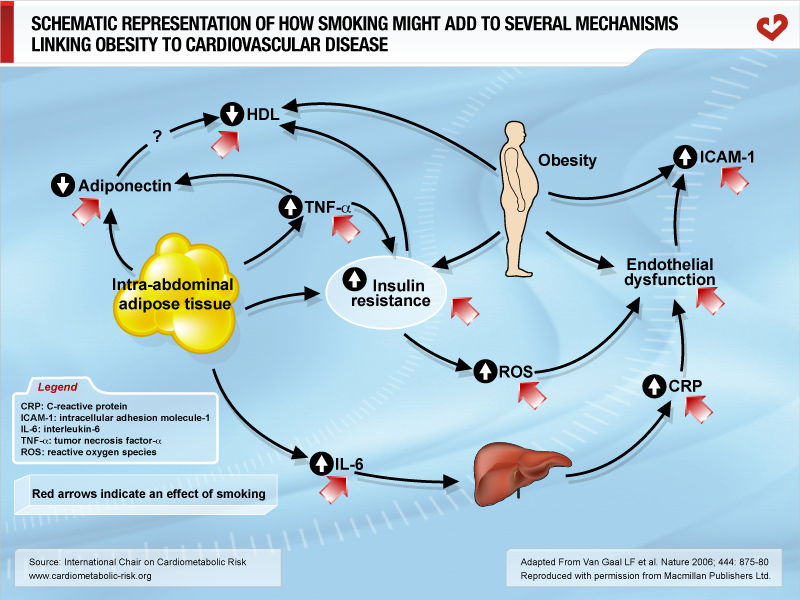 AGE-ADJUSTED PREVALENCE OF CORONARY HEART DISEASE (CHD) IN THE U.S. POPULATION OVER 50 YEARS OF AGE, CATEGORIZED BY PRESENCE OF METABOLIC SYNDROME (MS) AND TYPE 2 DIABETES
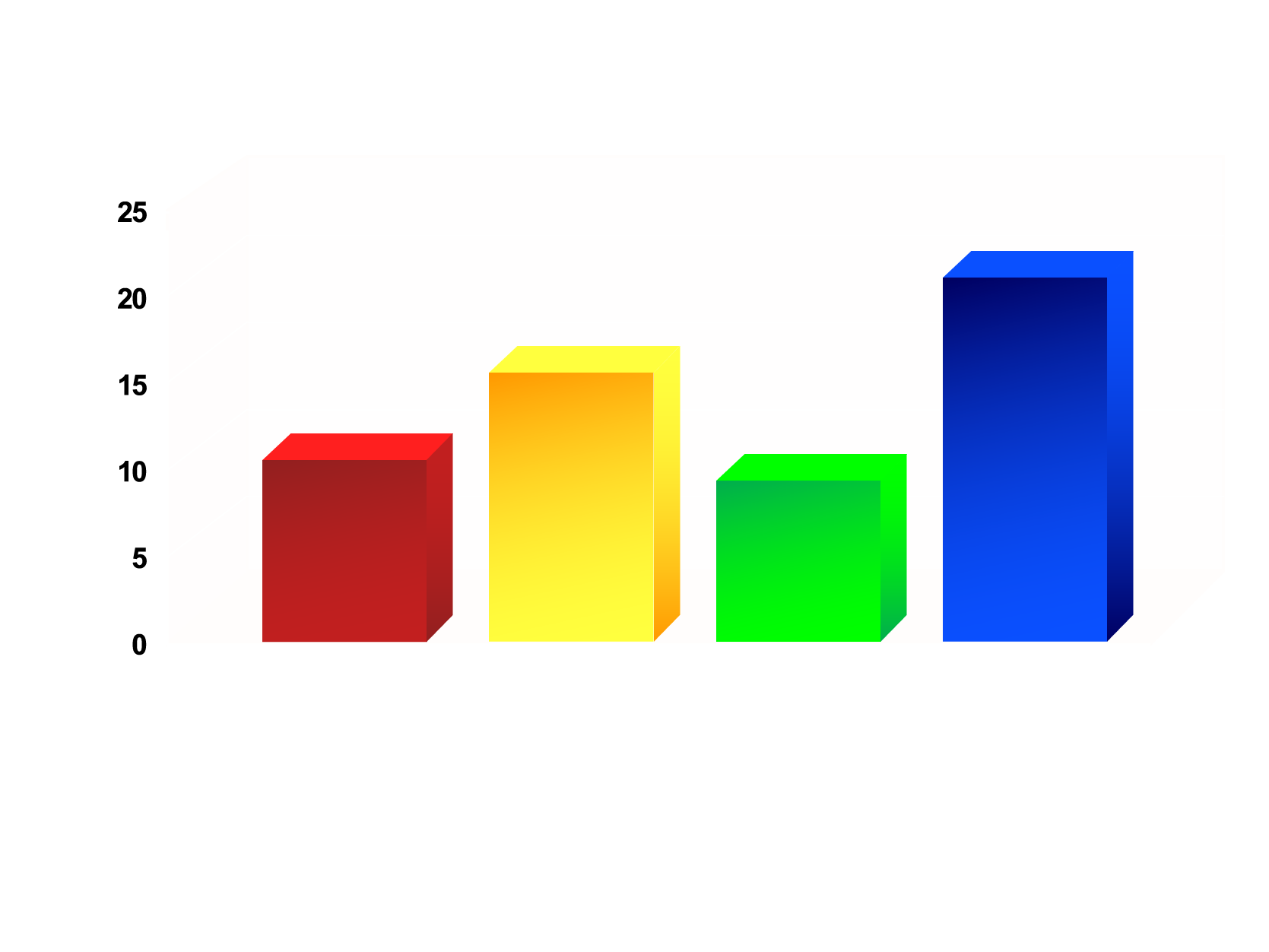 19.2%
13.9%
8.7%
7.5%
CHD Prevalence (%)
No MS /
No Type 2 Diabetes
MS /
No Type 2 Diabetes
Type 2 Diabetes
/ No MS
Type 2 Diabetes
/ MS
2.3%
54.2%
14.8%
28.7%
Copyright© 2003 American Diabetes Association
From Diabetes®, Vol. 52, 2003; 1210-1214
Reprinted with permission from The American Diabetes Association.
RESPECTIVE CONTRIBUTION OF TYPE 2 DIABETIC HYPERGLYCEMIA VERSUS THE CLUSTERING OF ABDOMINAL OBESITY-RELATED RISK FACTORS (METABOLIC SYNDROME) TO THE INCREASED CORONARY HEART DISEASE (CHD) RISK IN DIABETES
75g OGTT
Metabolic
Syndrome
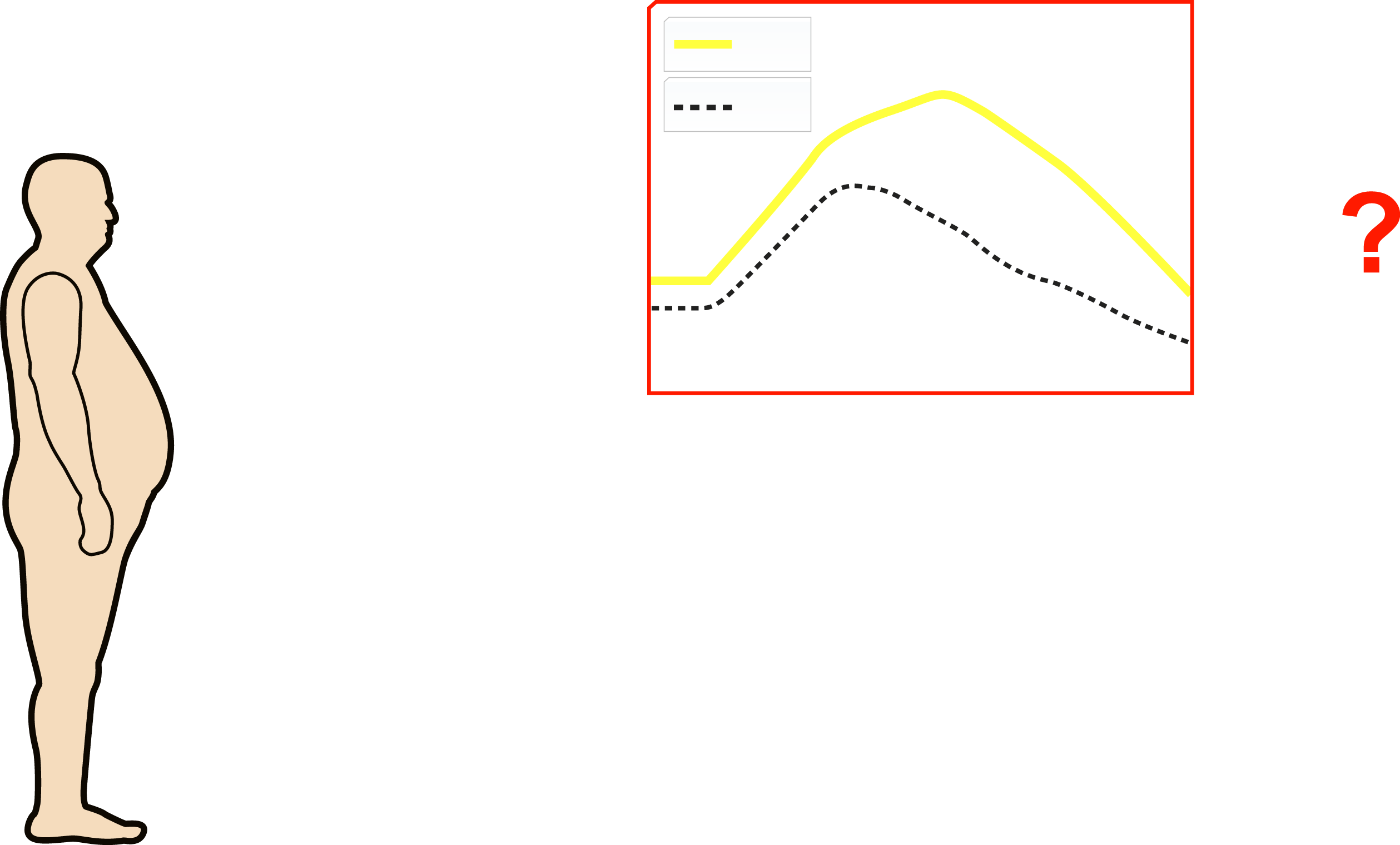 IGT
NGT
Glycemia
Time
CHD RISK
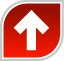 Abdominal Obesity
Insulin Resistance
Atherogenic Dyslipidemia
Impaired Fibrinolysis
Pro-thrombotic State
Patient with
Abdominal Obesity
and Type 2 Diabetes
Inflammation
Increased Blood Pressure
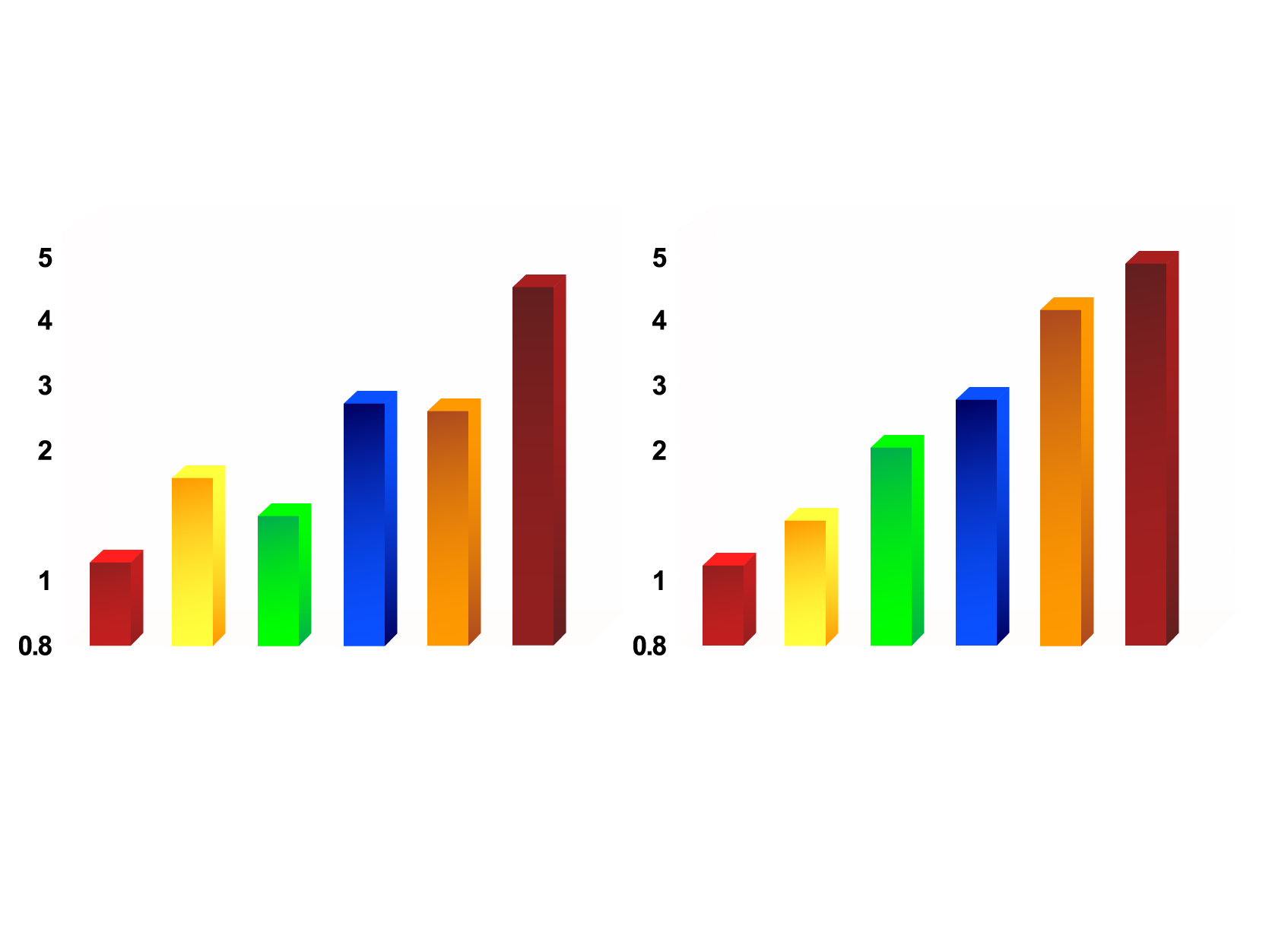 NUMBER OF METABOLIC SYNDROME ABNORMALITIES BY NCEP-ATP III CLINICAL CRITERIA, DIABETES, AND PREVALENT CVD AND HAZARD RATIOS OF 10-YEAR RISK OF FATAL AND NON-FATAL CVD
0
1
2
NCEP-ATP III
Type 2 Diabetes
CVD
0
1
2
NCEP-ATP III
Type 2 Diabetes
CVD
Men
Women
From Dekker JM et al. Circulation 2005; 112: 666-73
Reproduced with permission
RISK OF CORONARY HEART DISEASE (CHD) IN U.S. ADULTS ACCORDING TO SUBGROUPS OF METABOLIC SYNDROME (MS) COMPONENTS
5.02
2.87
2.10
Hazard Ratio
1.0
Metabolic Syndrome (all)
No MS
Risk Factors
1-2 MS
Risk Factors
No Diabetes
Diabetes
Adapted from Malik S et al. Circulation 2004; 110: 1245-50
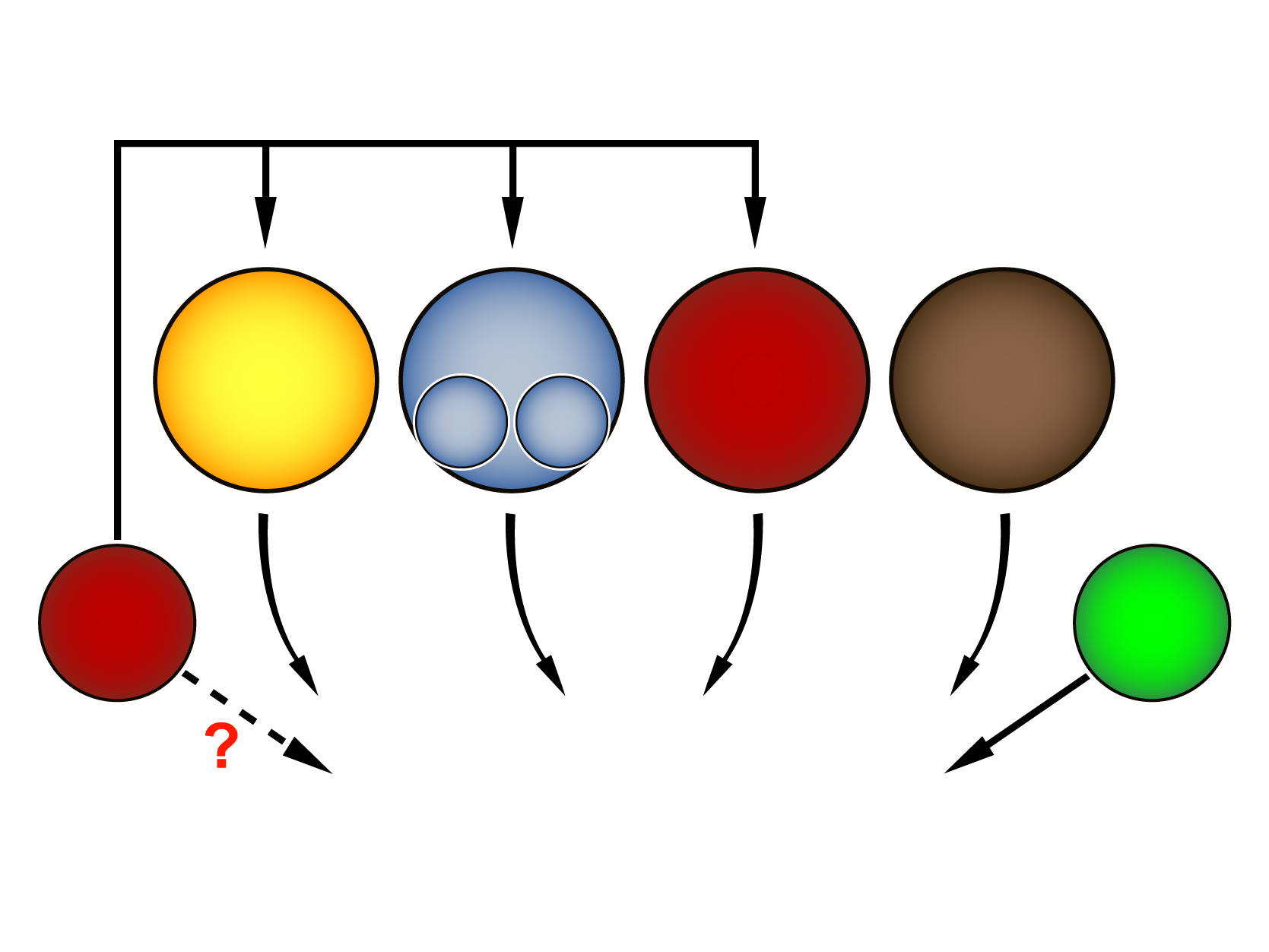 Global CVD risk
OBESITY AS A MODIFIABLE CARDIOVASCULAR DISEASE (CVD) RISK FACTOR
Cholesterol
Diabetes
Smoking
Hypertension
LDL
HDL
Obesity
BMI
Others
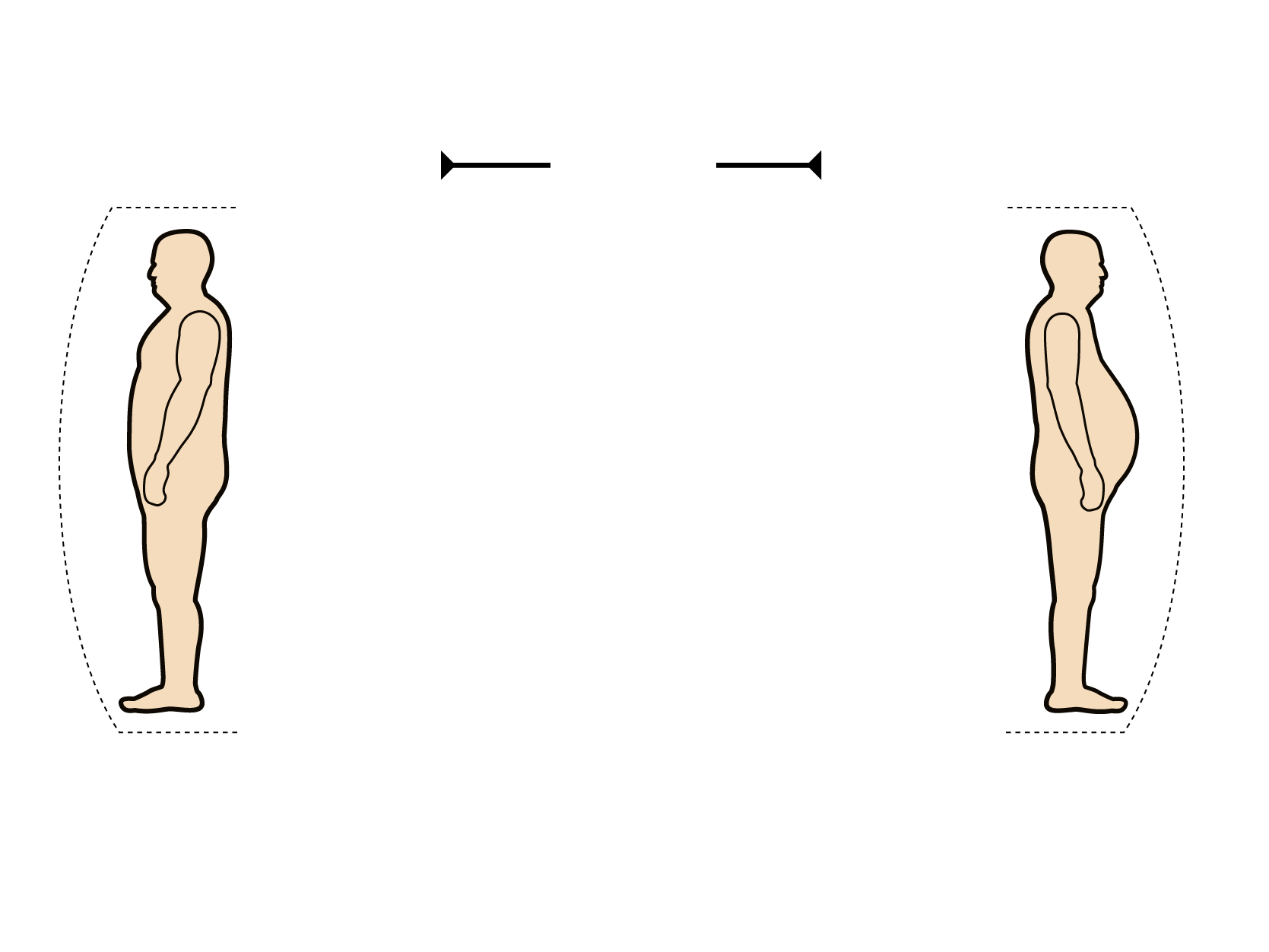 Normal Metabolic Profile
Altered Metabolic Profile
OBESE INDIVIDUALS WITH A PREFERENTIAL ACCUMULATION OF INTRA-ABDOMINAL ADIPOSE TISSUE (AT): SUBGROUP AT HIGH CVD RISK
Same BMI
>30 kg/m2
Gynoid Obesity
Android Obesity
Intra-abdominal AT
Subcutaneous AT
Subcutaneous AT
Intra-abdominal AT
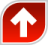 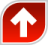 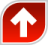 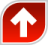 - Low Trlglycerides
- Normal HDL Cholesterol
- Insulin Sensitive
- Normal Glucose Tolerance
- Normal lnflammatory and
  Thrombotic Profile
- Hypertriglyceridemia
- Low HDL Cholesterol
- Insulin Resistance
- Glucose Intolerance
- Pro-inflammatory and
  Pro-thrombotic Profile
NO METABOLIC SYNDROME
METABOLIC SYNDROME
CVD RISK
CVD RISK
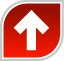 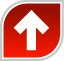 BODY MASS INDEX AND RELATIVE RISK OF TYPE 2 DIABETES IN WOMEN FOLLOWED FOR 14 YEARS IN THE NURSES' HEALTH STUDY
93.2
54.0
Relative Risk of Type 2 Diabetes
40.3
27.6
15.8
8.1
5.0
4.3
2.9
1.0
Body Mass Index (kg/m2)
Adapted from Colditz GA et al. Ann Intern Med 1995; 122: 481-6
PERCENTAGE PROBABILITY OF DEVELOPING TYPE 2 DIABETES IN 792 MEN FOLLOWED FOR 13.5 YEARS, ACCORDING TO TERTILES OF BODY MASS INDEX (BMI) AND WAIST-TO-HIP RATIO (WHR)
0.5
0.5
0.5
9.1
9.1
9.1
15.2
2.9
2.9
Percentage Probability of Developing
Type 2 Diabetes
WHR
Tertiles
BMI Tertiles (kg/m2)
Copyright© 1985 American Diabetes Association
From Diabetes®, Vol. 34, 1985; 1055-1058
Reprinted with permission from the American Diabetes Association
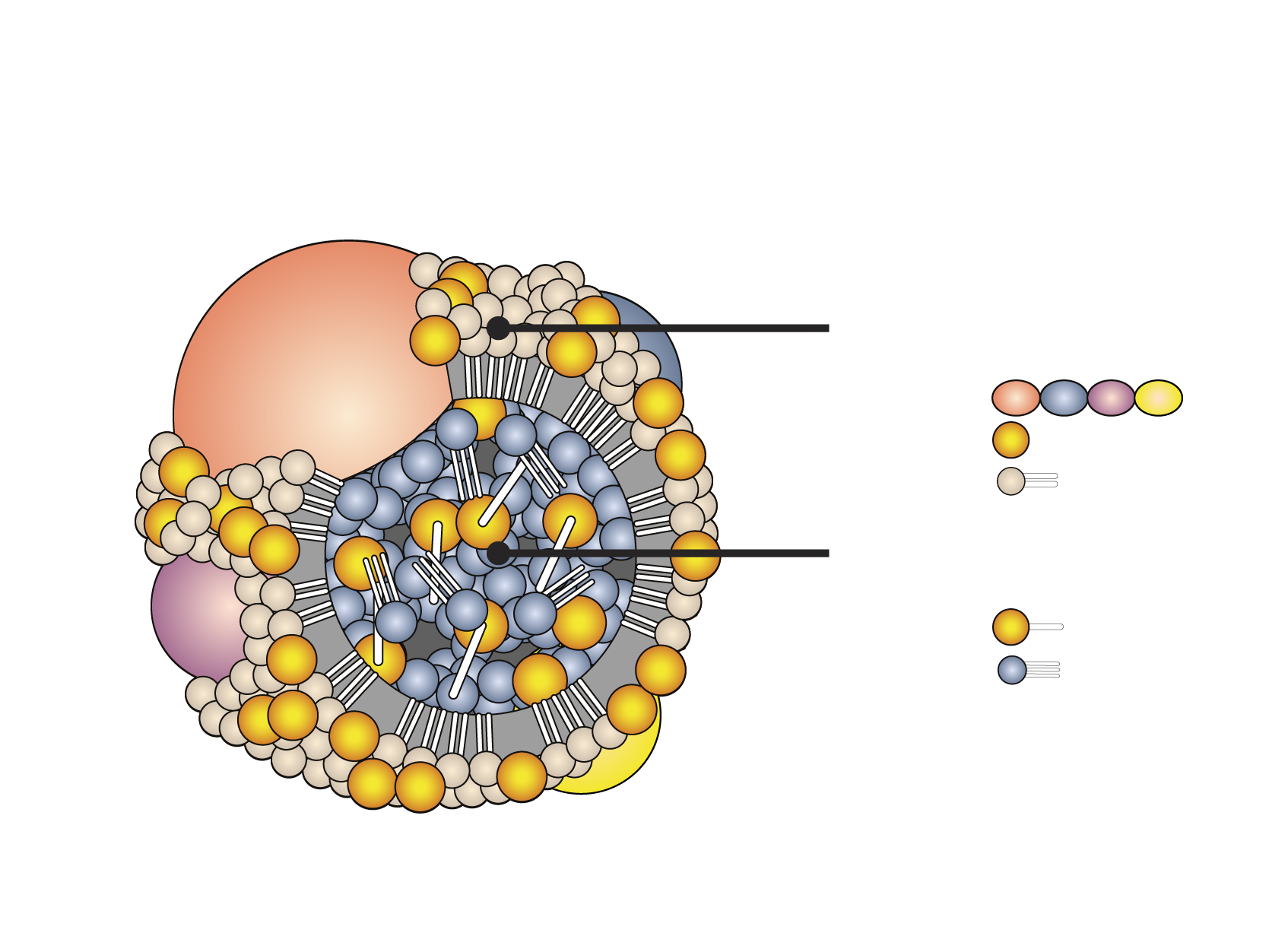 Polar surface envelope
Neural lipid core
GENERAL STRUCTURE OF A LIPOPROTEIN
Apolipoprotein
Free cholesterol
Phospholipid
Cholesteryl ester
Triglyceride
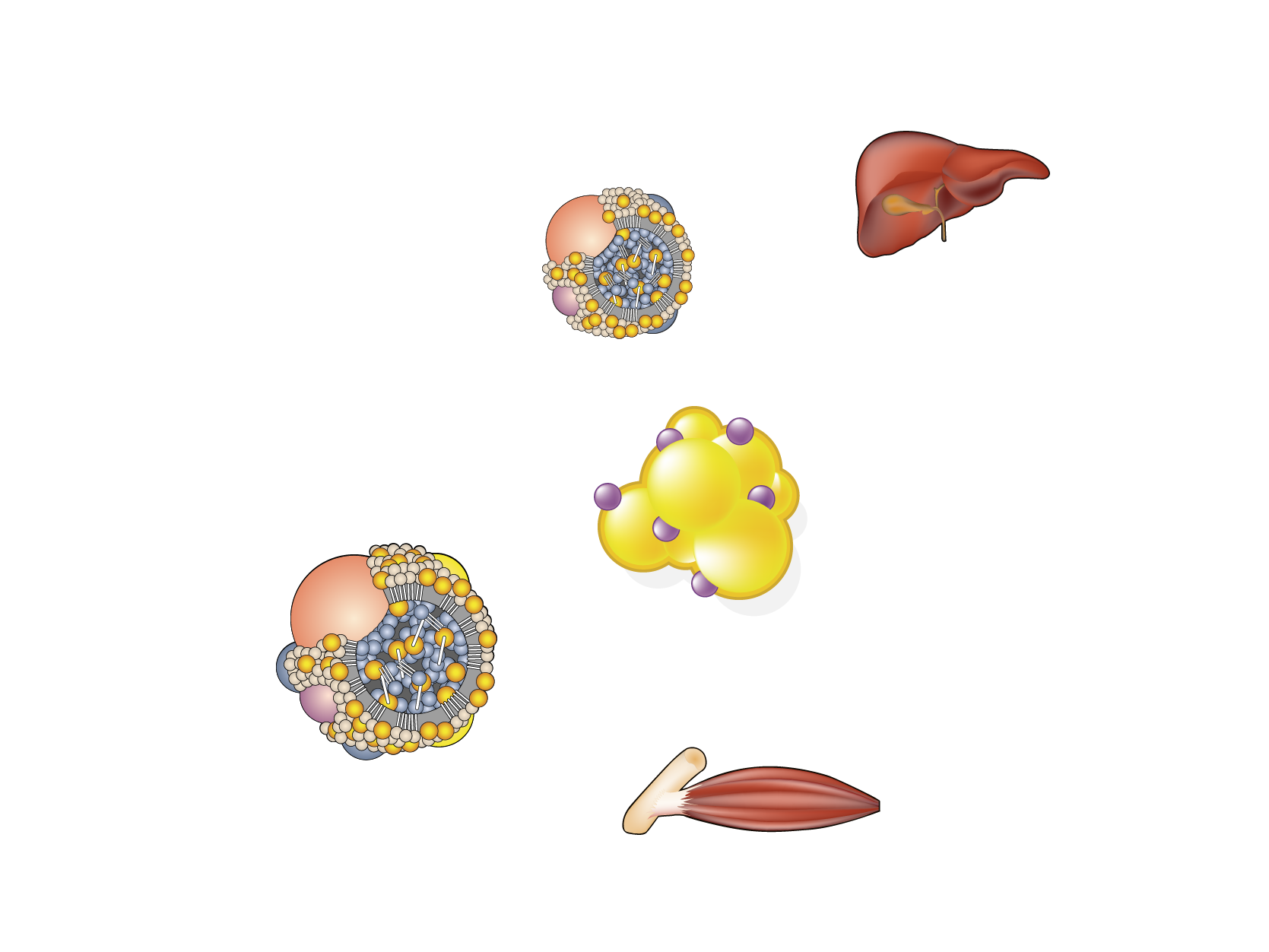 TRIGLYCERIDE TRANSPORT AND METABOLISM
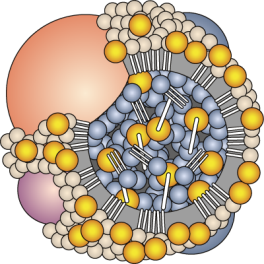 Intestinal
lumen
Acetyl-CoA
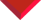 Fatty acids
Adipose tissue
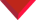 Muscle
Liver
Enterocyte
Dietary
triglycerides
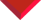 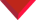 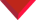 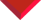 VLDL
Triglycerides
Fatty acids
Triglycerides
Albumin
Fatty acids
Triglycerides
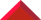 LPL
Fatty acids
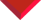 Oxidation
Chylomicron
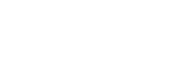 Legend
LPL=lipoprotein lipase
CHOLESTEROL TRANSPORT AND METABOLISM
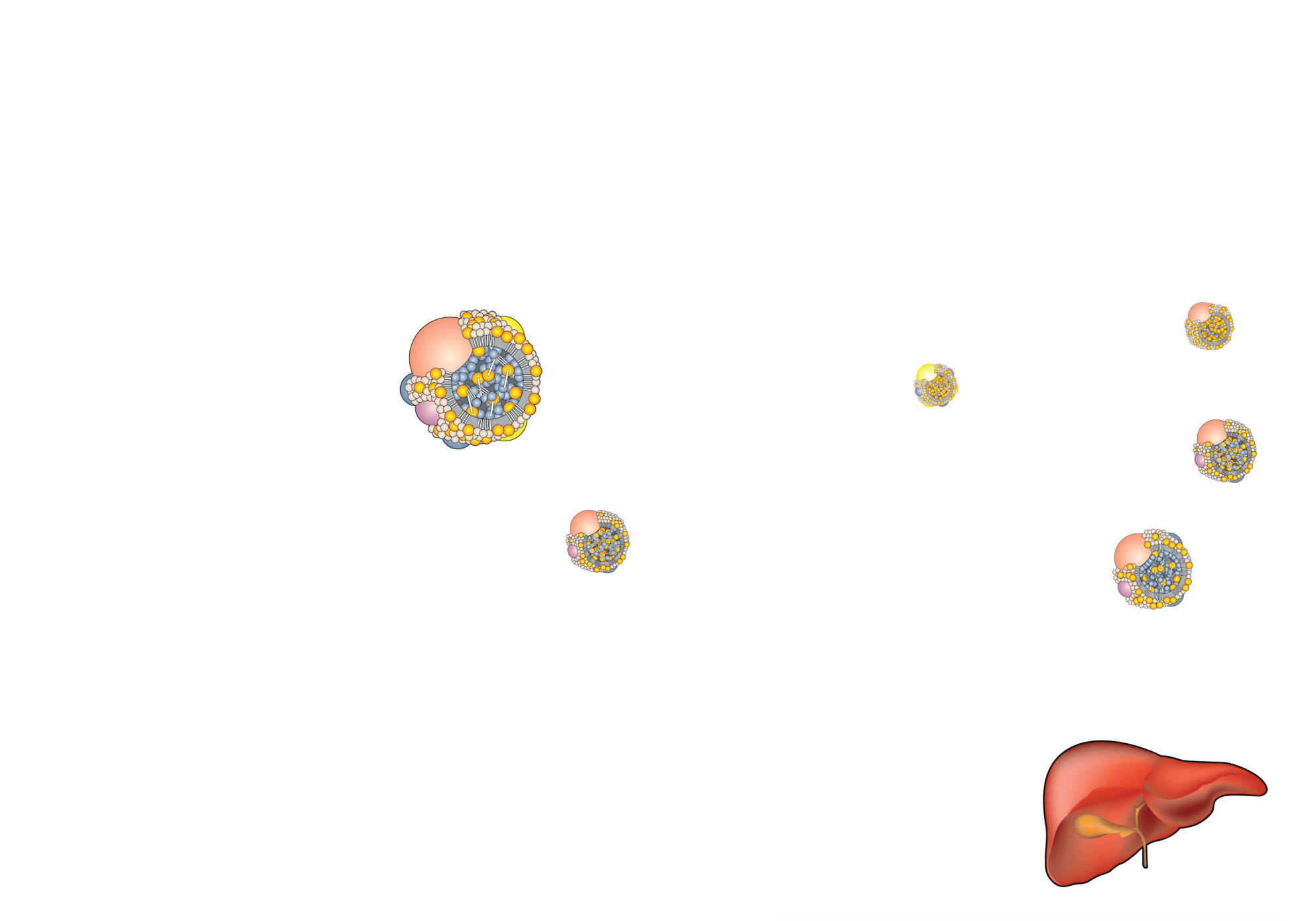 Intestinal
lumen
Acetyl-CoA
Acetyl-CoA
Dietary 
cholesterol
Cholesterol
Cholesterol
Enterocyte
Tissues
Liver
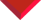 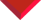 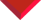 LCAT
LDL
Chylomicron
HDL
HTGL
VLDL
remnant
LPL
Bile
CETP
LPL
Chylomicron remnant
VLDL
Excretion
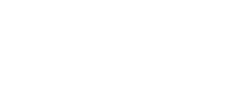 Cholesterol
Legend
CETP = cholesteryl ester transfer protein
HTGL = hepatic triglyceride lipase
LCAT = lecithin cholesterol acyltransferase
LPL = lipoprotein lipase
Acetyl-CoA
Bile salts
Cholesterol
INTRAVASCULAR VLDL METABOLISM
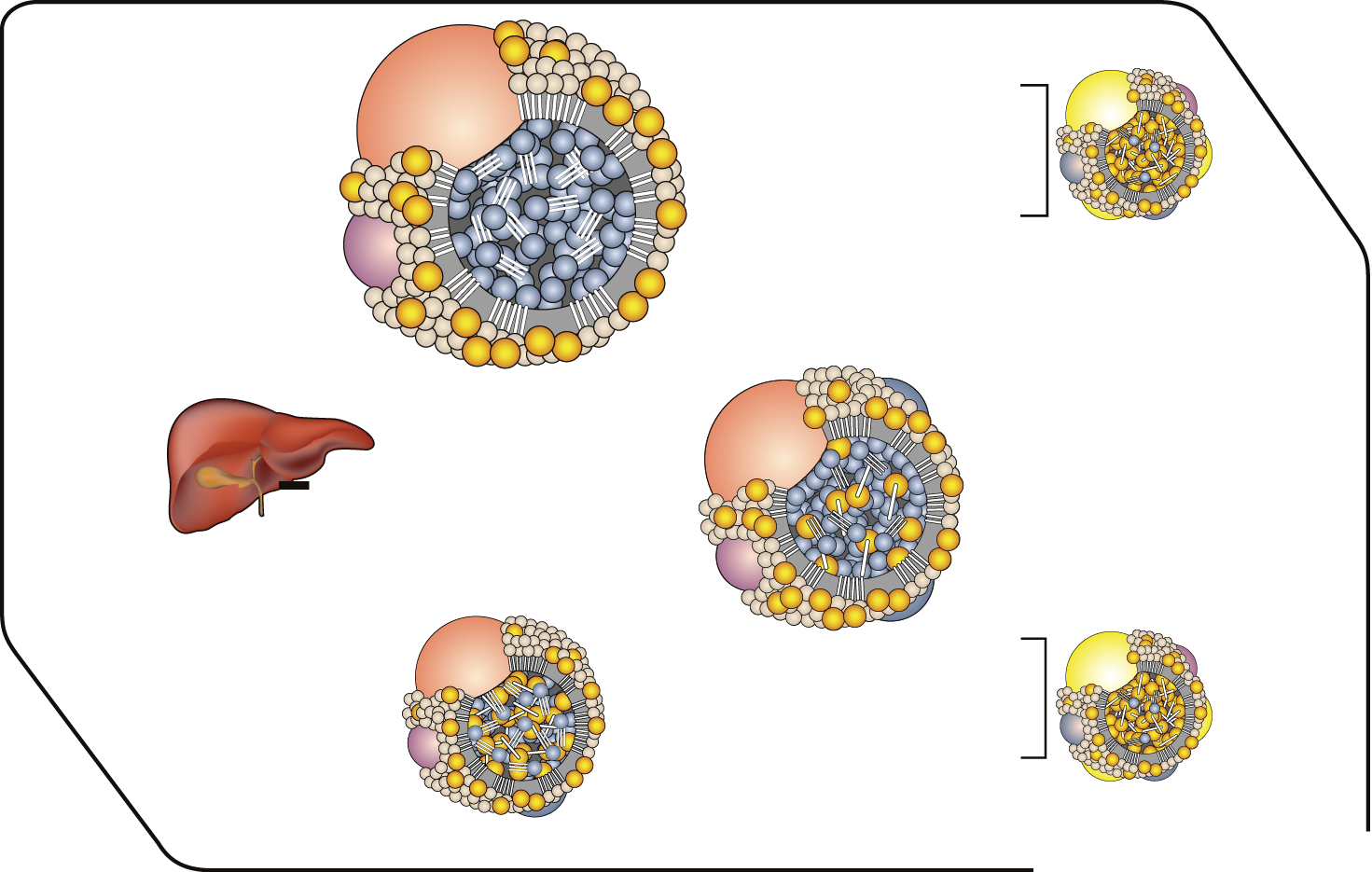 Nascent VLDL
Cholesteryl
esters
HDL
Apo CII, CIII
Apo E
Liver
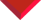 Apo B/E
receptor
Mature VLDL
LDL
LPL
Apo E
HDL
Apo CII, CIII
VLDL remnant
Phospholipids
Fatty acids
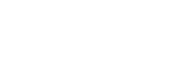 Tissues
(adipose, muscle)
Legend
LPL = lipoprotein lipase
VLDL REMNANT METABOLISM
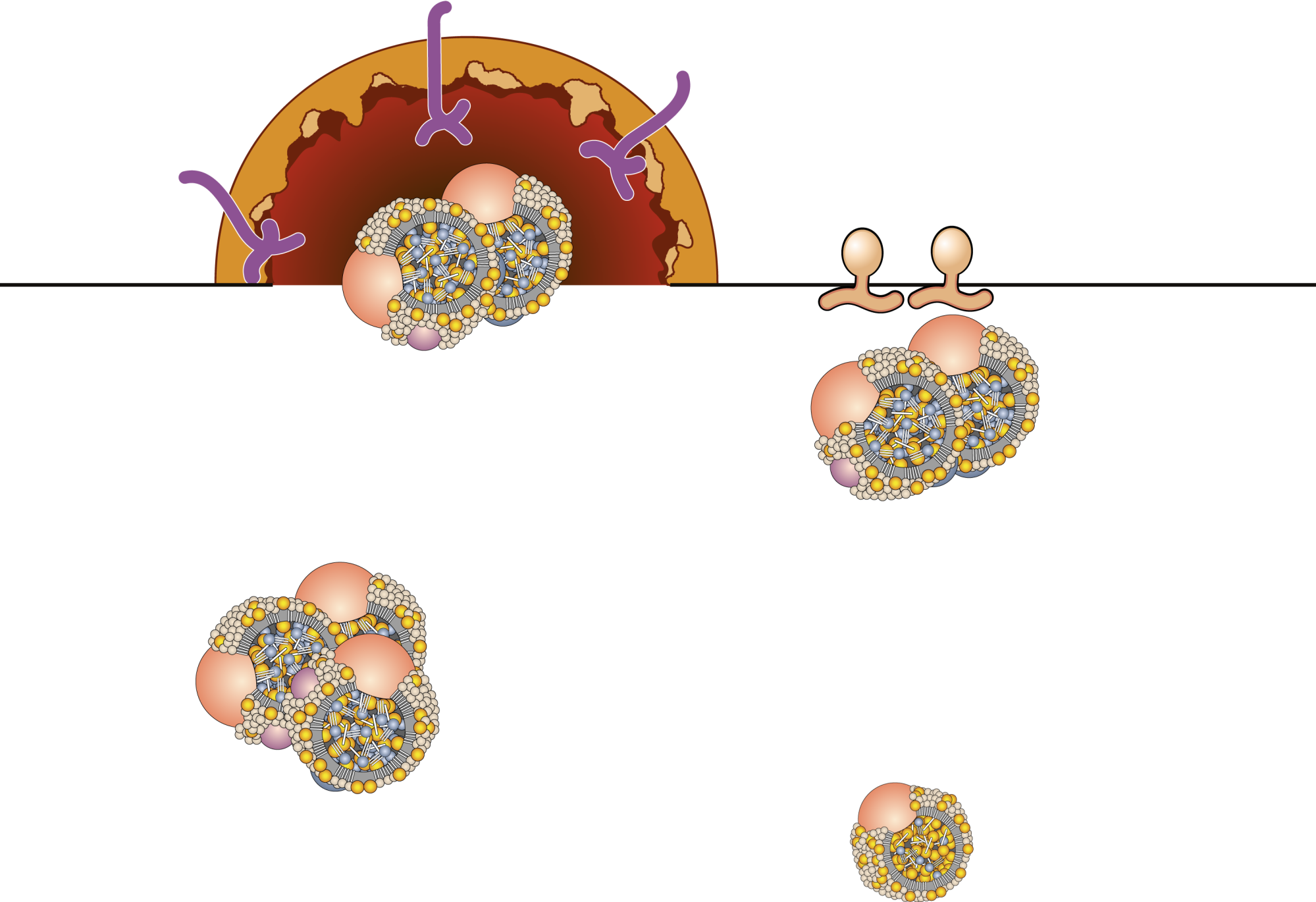 Liver uptake
(LDL receptor)
Apo B/E receptor
HTGL
Uptake by hepatic LDL receptors (60%-70%)
Hydrolysis by HTGL
(30%-40%)
Fatty acids
VLDL remnants
Apo C’s
LDL formation
Apo E’s
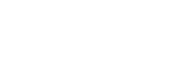 Legend
HTGL = hepatic triglyceride lipase
LDL
HDL METABOLISM: GENESIS (A) AND ROLE IN REVERSE CHOLESTEROL TRANSPORT (B)
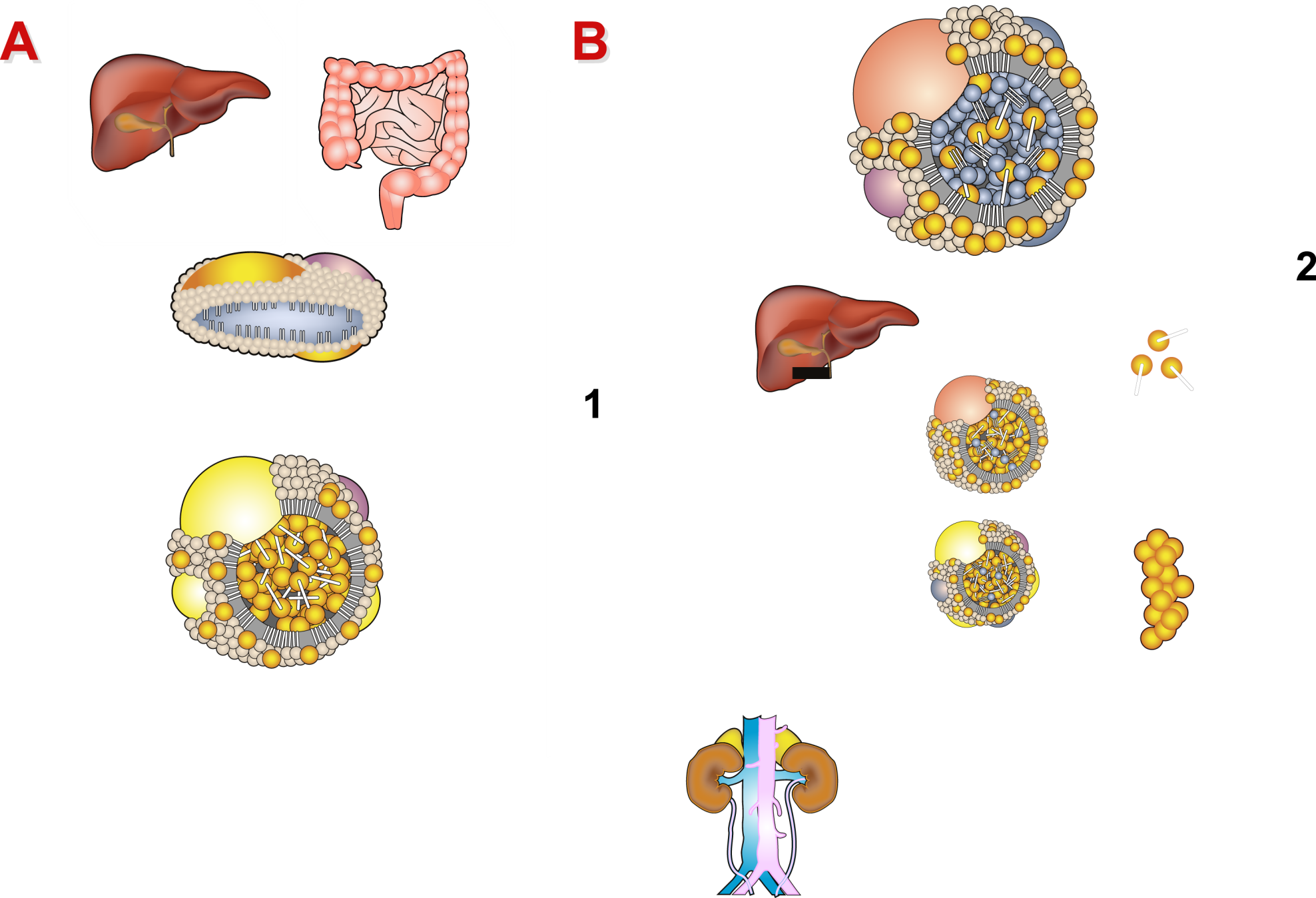 B
A
VLDL
Intestine
Liver
Liver
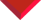 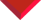 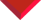 Nascent HDL
Transfer of cholesteryl esters to VLDL via CETP
Remnant
SR-B1 receptor
LCAT
Apo E
Direct liver uptake of 
cholesteryl esters by 
SR-B1 receptor
Apo AI
LDL
HDL3
HTGL
Acquisition of free
cholesterol by HDL and
esterification by LCAT
Apo AI
Apo AII
Lipid-depleted
apo AI is catabolized
mainly In the kidney
HDL
Uptake of free cholesterol (from cells 
  surface of TG-rlch lipoproteins)
 Esterification of free cholesterol by 
  LCAT                           
 Migration from surface to core of HDL
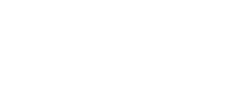 Legend
CETP = cholesteryl ester transfer protein
HTGL = hepatic triglyceride lipase
LCAT = lecithin cholesterol acyltransferase
TG = triglyceride
CHYLOMICRON METABOLISM: THE FATE OF DIETARY FAT
Apo AI
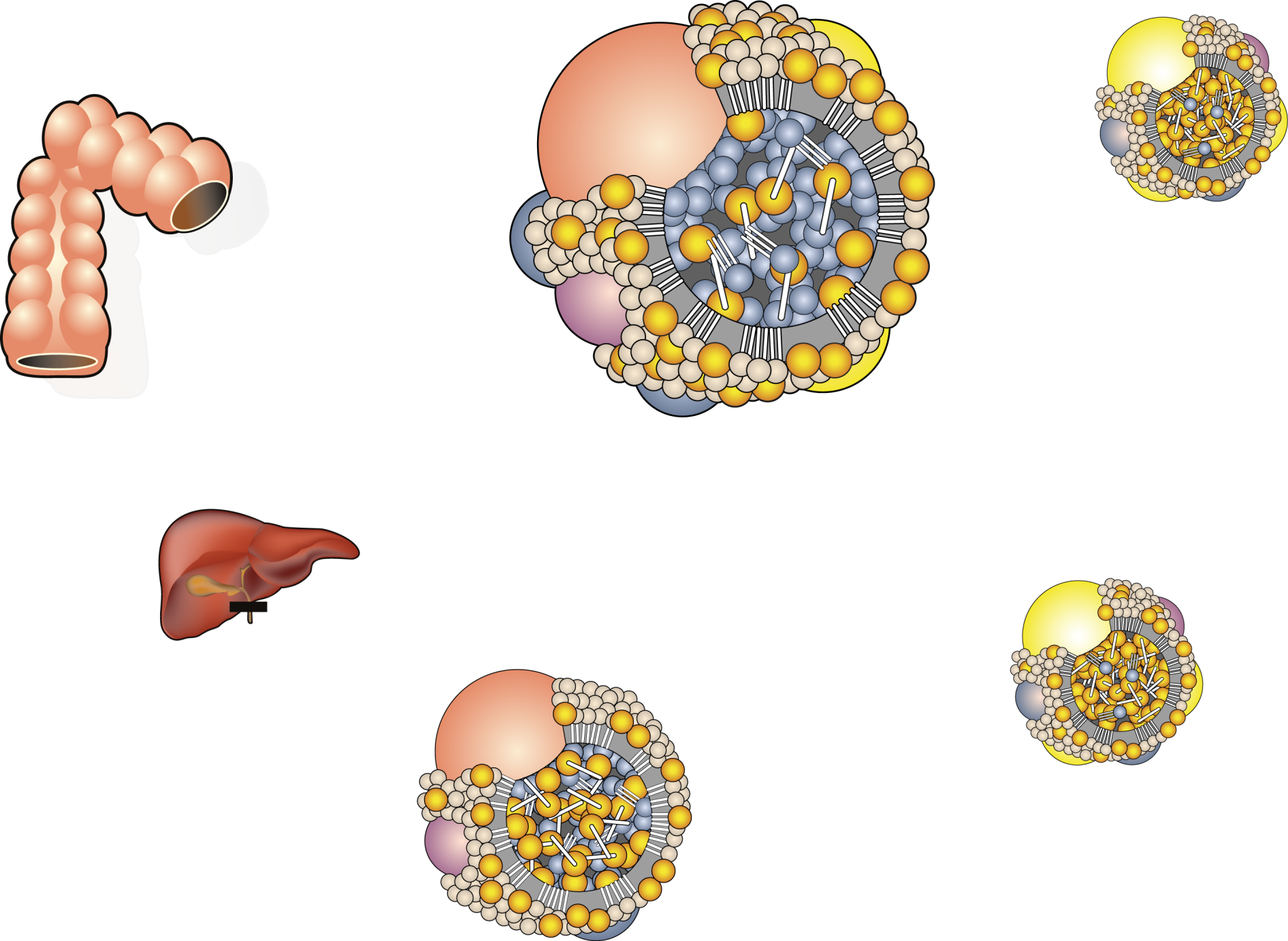 Triglyceride
Apo B48
Apo CII
Apo CIII
Apo E
HDL
Gut
Liver
Cholesteryl ester
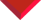 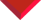 Apo CII
Apo E
Chylomicron
Apo CIII
Fatty acids
Tissues
(adipose, muscle)
LPL
Remnant
receptor (LRP)
Apo AI, AIV
HDL
Apo CII, CIII
Chylomicron remnant
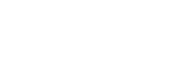 Legend
LPL = lipoprotein lipase
TRIGLYCERIDE AND HDL CHOLESTEROL LEVELS IN NON-OBESE WOMEN AND IN OBESE WOMEN WITH LOW OR HIGH LEVELS OF INTRA-ABDOMINAL ADIPOSE TISSUE
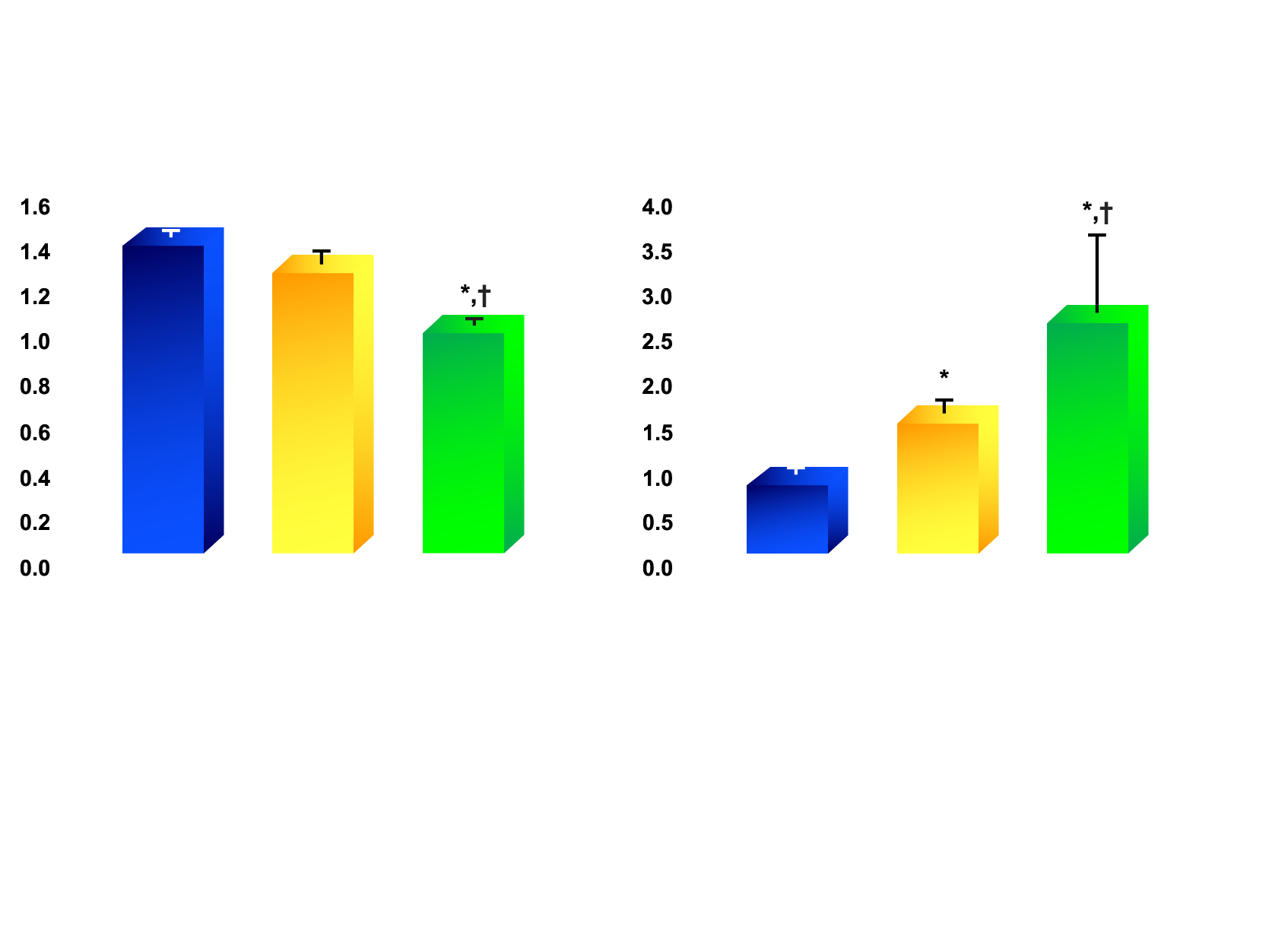 HDL cholesterol (mmol/l)
Triglycerides (mmol/l)
Non-obese 
(N=25)
Obese with low levels of intra-abdominal fat (N=10)
Obese with high levels of intra-abdominal fat (N=10)
Non-obese 
(N=25)
Obese with low levels of intra-abdominal fat (N=10)
Obese with high levels of intra-abdominal fat (N=10)
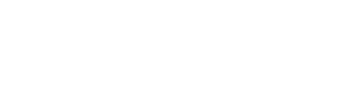 Legend
*   Significantly different from non-obese women
†  Significantly different from obese women with
    low levels of intra-abdominal fat, p<0.05
Adapted from Després JP et al. Arteriosclerosis 1990; 10: 497·511
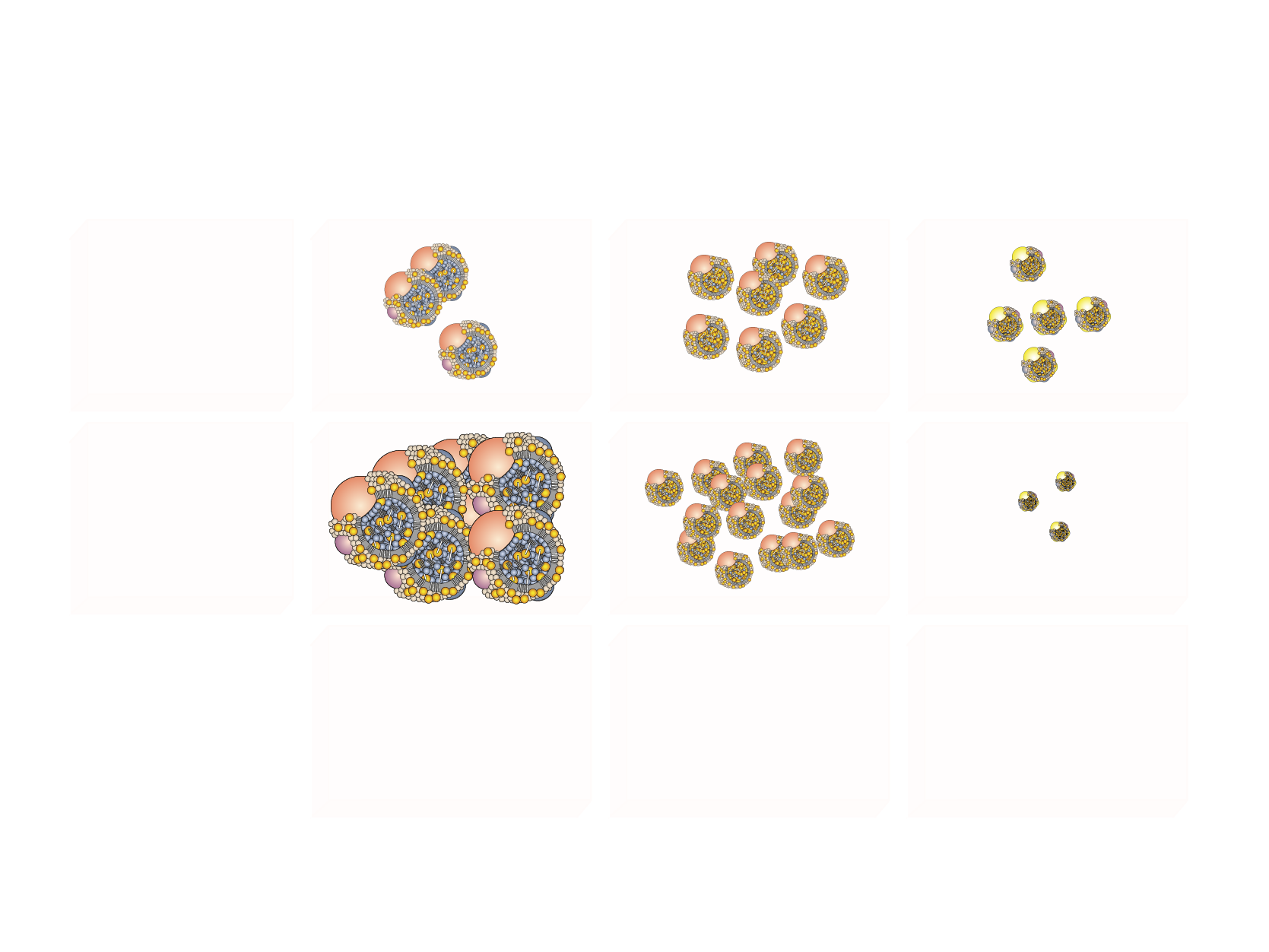 VLDL
LDL
HDL
THE DYSLIPIDEMIA OF INTRA-ABDOMINAL OBESITY AND THE METABOLIC SYNDROME
NORMAL
INSULIN
RESISTANCE
↓  HDL2 cholesterol
↓   Number
↓  Size (small, dense)
↑  VLDL triglycerides
↑  VLDL apo B
↑  Number
↑  Size
=  LDL cholesterol
↑  LDL apo B
↑  LDL apo B/LDL
↑  Number
↓  Size (small, dense)
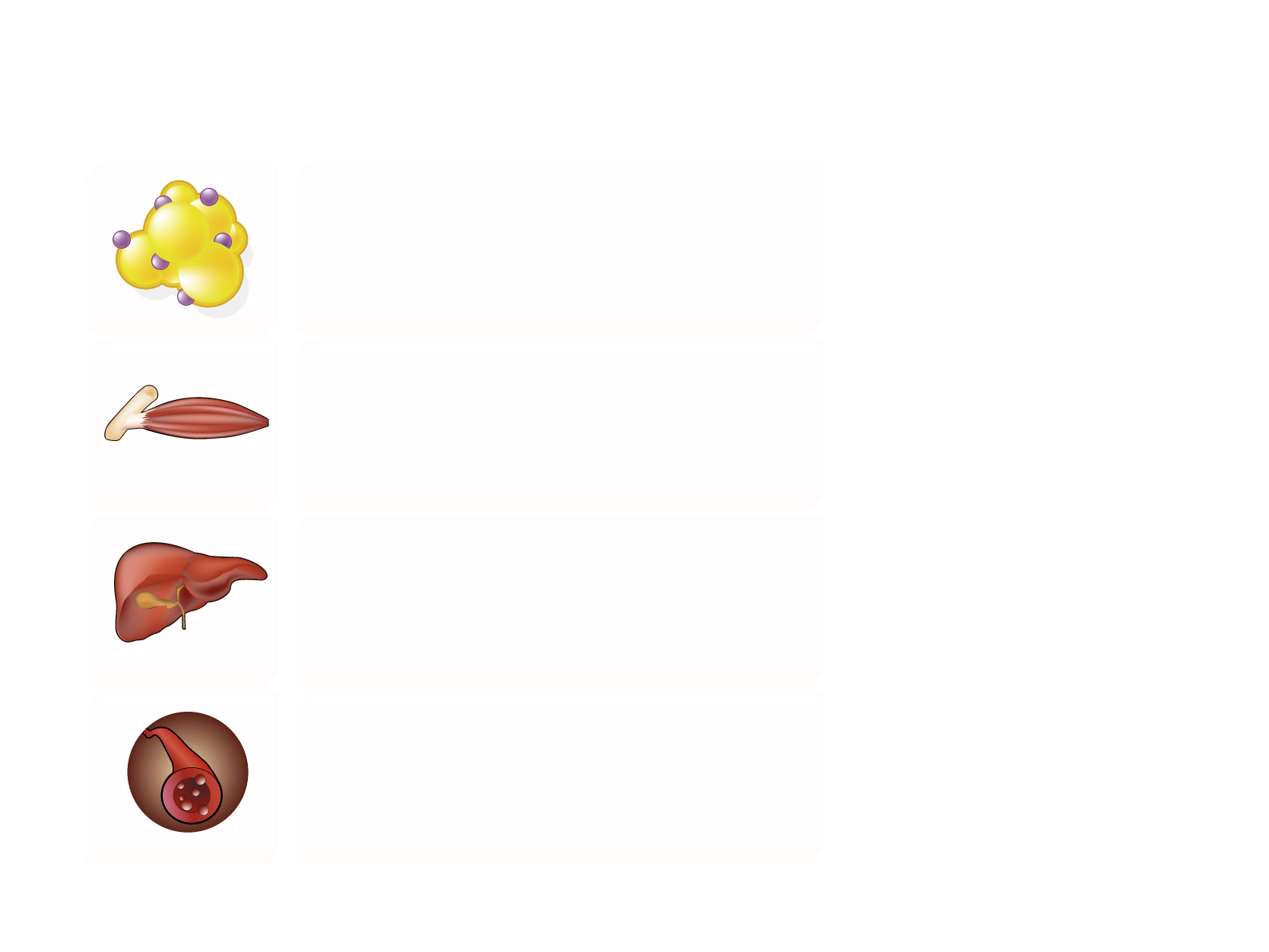 THE MANY FUNCTIONS OF INSULIN IN LIPID METABOLISM
Insulin resistance
Adipose LPL (triglyceride clearance)
Lipolysis (VLDL-triglyceride precursors)
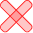 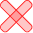 Legend
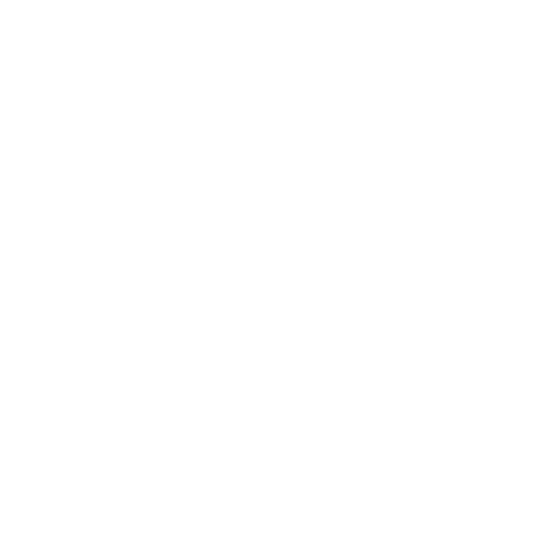 The arrows indicate whether insulin
increases (upward green) or decreases
(downward red) the corresponding process under normal conditions of insulin sensitivity. The red Xs indicate the insulin actions that are lost in the insulin resistant state. In this condition, liver lipid synthesis is the sole insulin action maintained and is therefore exacerbated by hyperinsulinemia.

LPL = lipoprotein lipase
CETP = cholesteryl ester transfer protein
Muscle LPL (triglyceride clearance)
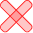 De novo lipid synthesis
Apo B degradation
LDL-receptor expression
VLDL assembly
VLDL secretion
Apo CIII expression
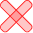 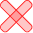 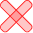 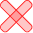 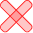 Intravascular CETP-mediated lipid transfer
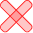 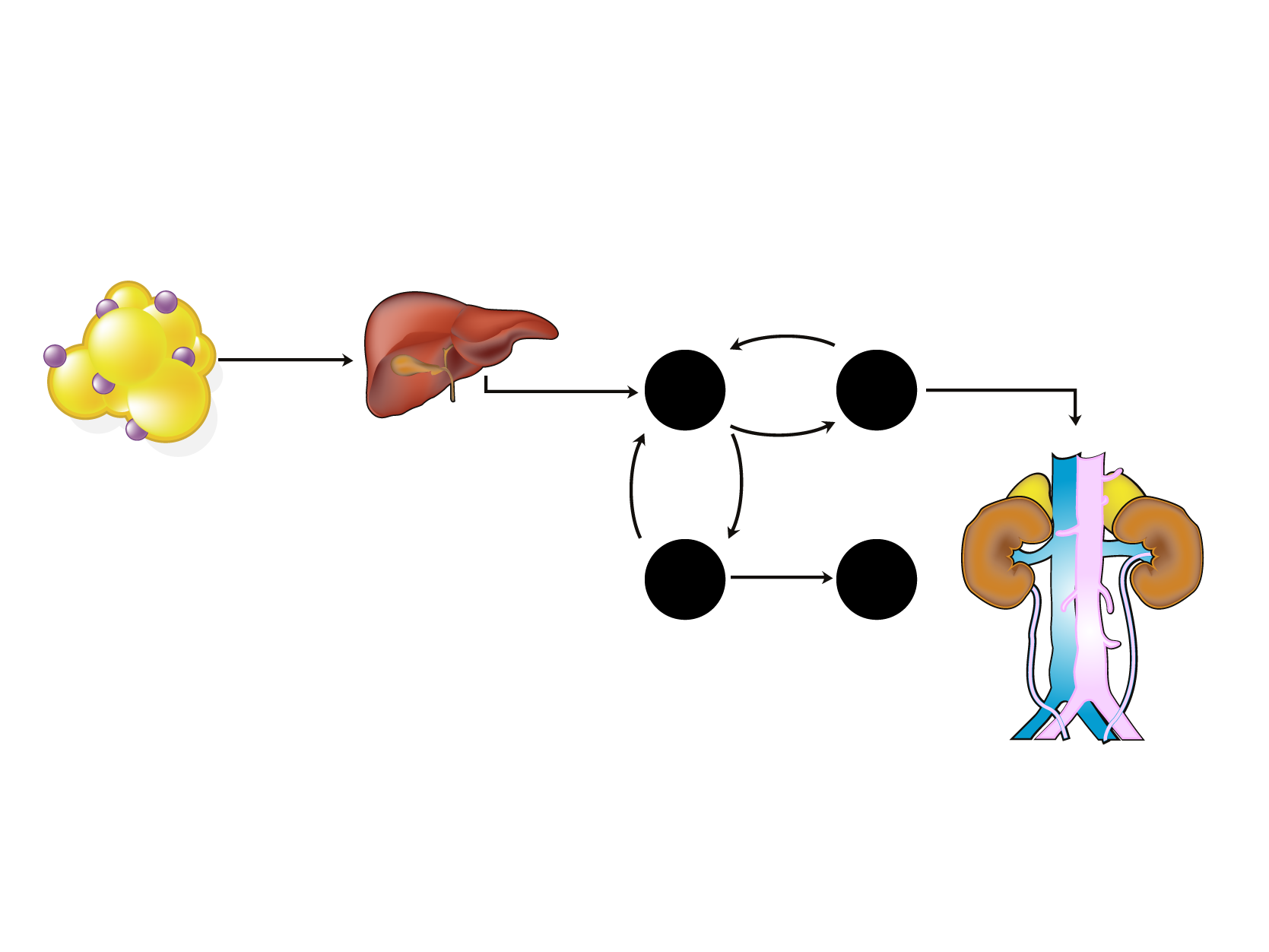 HOW INSULIN RESISTANCE AND DYSLIPIDEMIA ARE LINKED
Shorter HDL Half-life
CE
Adipose tissue*
Liver*
Blood
Kidney
HTGL
Fatty acids Adipokines
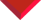 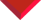 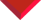 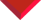 VLDL
HDL
CETP
TG
Apo B
VLDL
Apo AI
Small HDL
TG
CETP
Hypertriglyceridemia
CE
TG
LDL
LDL
HTGL
Small LDL
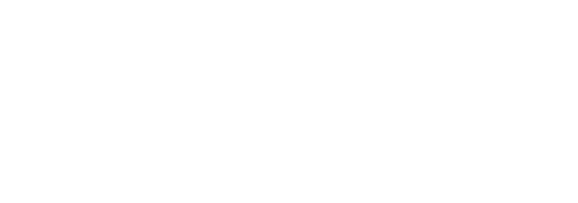 Legend
* Insulin resistance
CE = cholesteryl ester
CETP = cholesteryl ester transfer protein
HTGL = hepatic triglyceride lipase
TG = triglyceride
Efficient triglyceride metabolism
Inefficient triglyceride metabolism
LINK BETWEEN HYPERTRIGLYCERIDEMIA AND SMALL, DENSE LDL AND LOW HDL
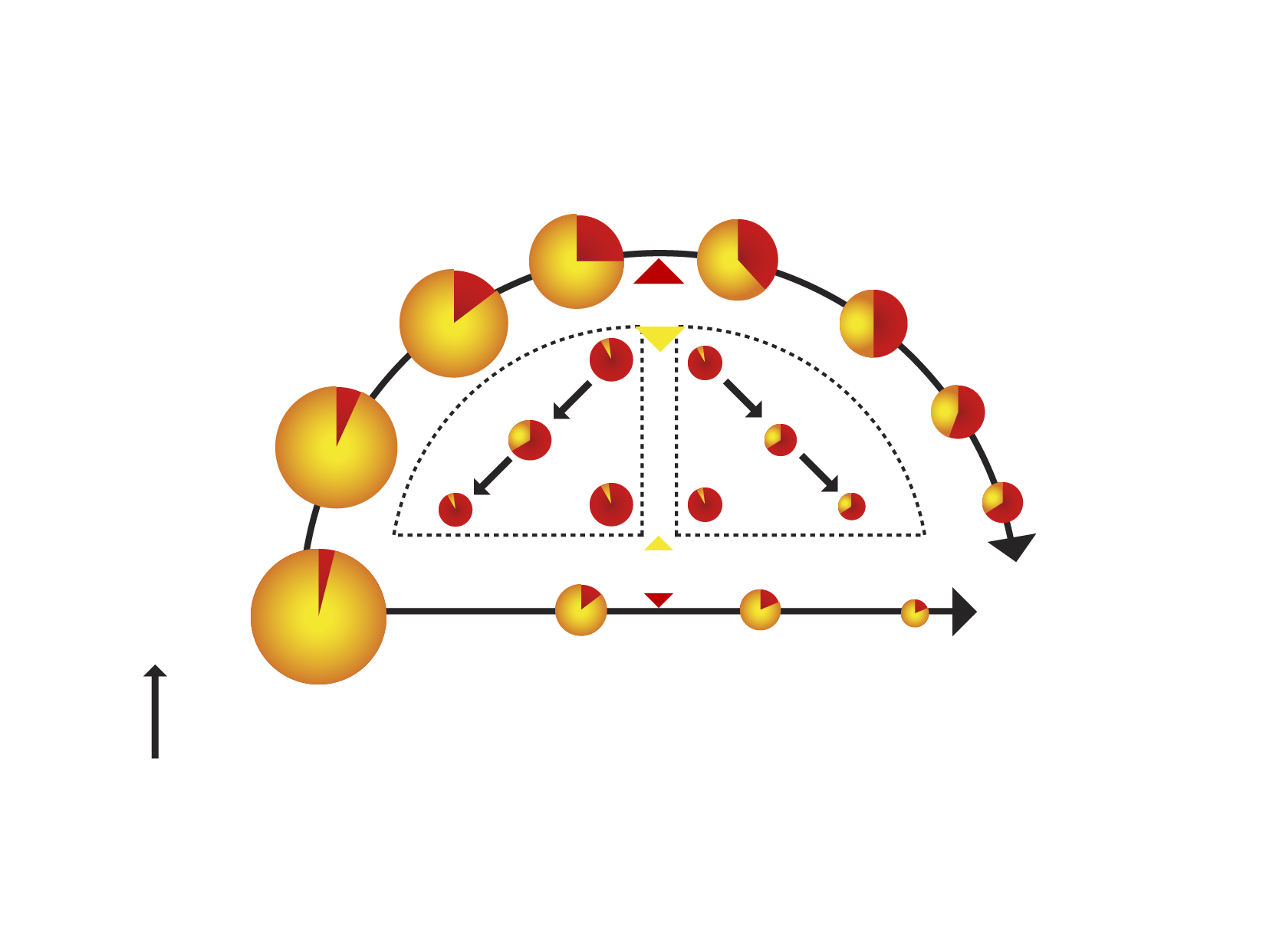 LPL
HTGL
HTGL
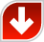 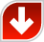 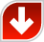 Atherogenic 
remnant
Triglycerides
Cholesterol
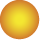 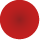 CETP
LDL
HDL
Atherogenic
Short ½ life
CETP
Remnant uptake
Chylomicrons VLDL
LPL
Fatty acids
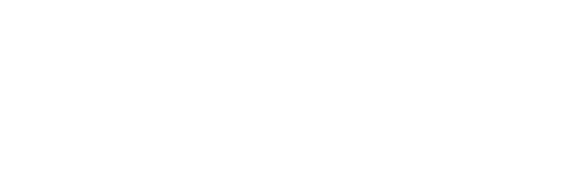 Legend
CETP = cholesteryl ester transfer protein
HTGL = hepatic triglyceride lipase
LPL = lipoprotein lipase
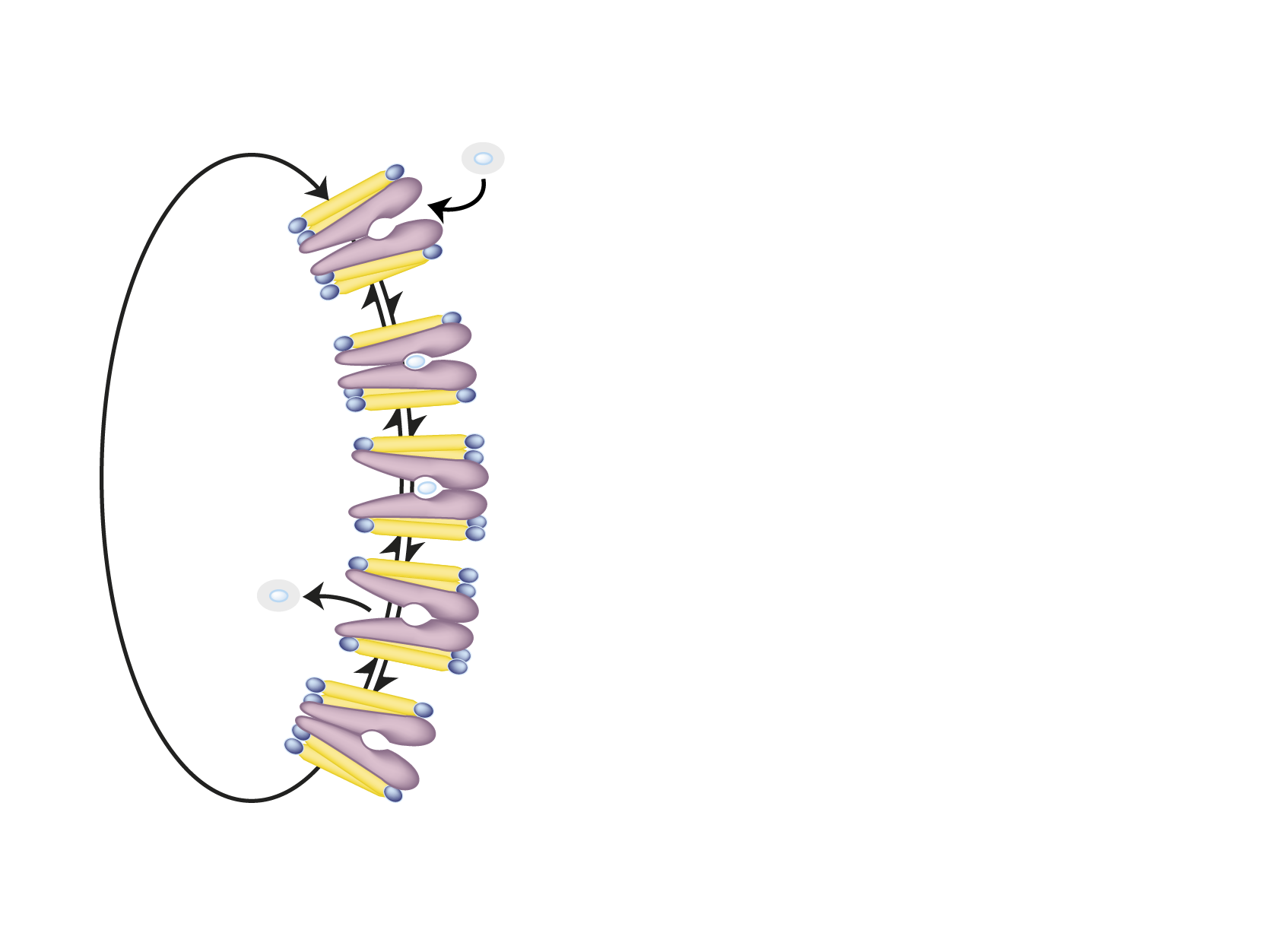 Step 1
Step 2
Step 3
Step 4
GLUCOSE TRANSPORTERS (GLUT)
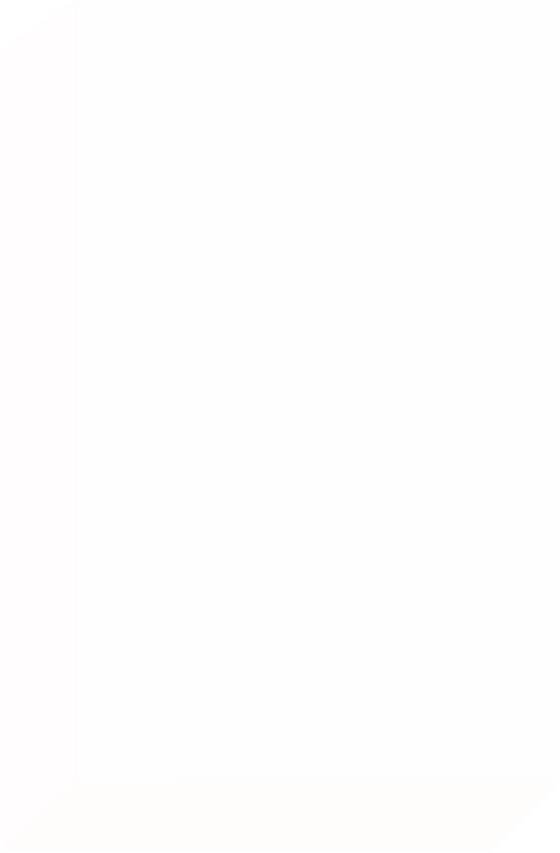 D-Glucose
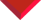 Organ
Transporter
Blood-brain
barrier
GLUT 1
Brain
GLUT 3
Intestine
GLUT 5
Inside
Liver
GLUT 2
Adipose tissue
GLUT 4*
(GLUT 1)
Muscle
GLUT 4*
(GLUT 1)
Pancreas
GLUT 2
*Insulin-sensitive
Outside
SIMPLIFIED SCHEME OF INSULIN ACTION ON GLUCOSE TRANSPORT
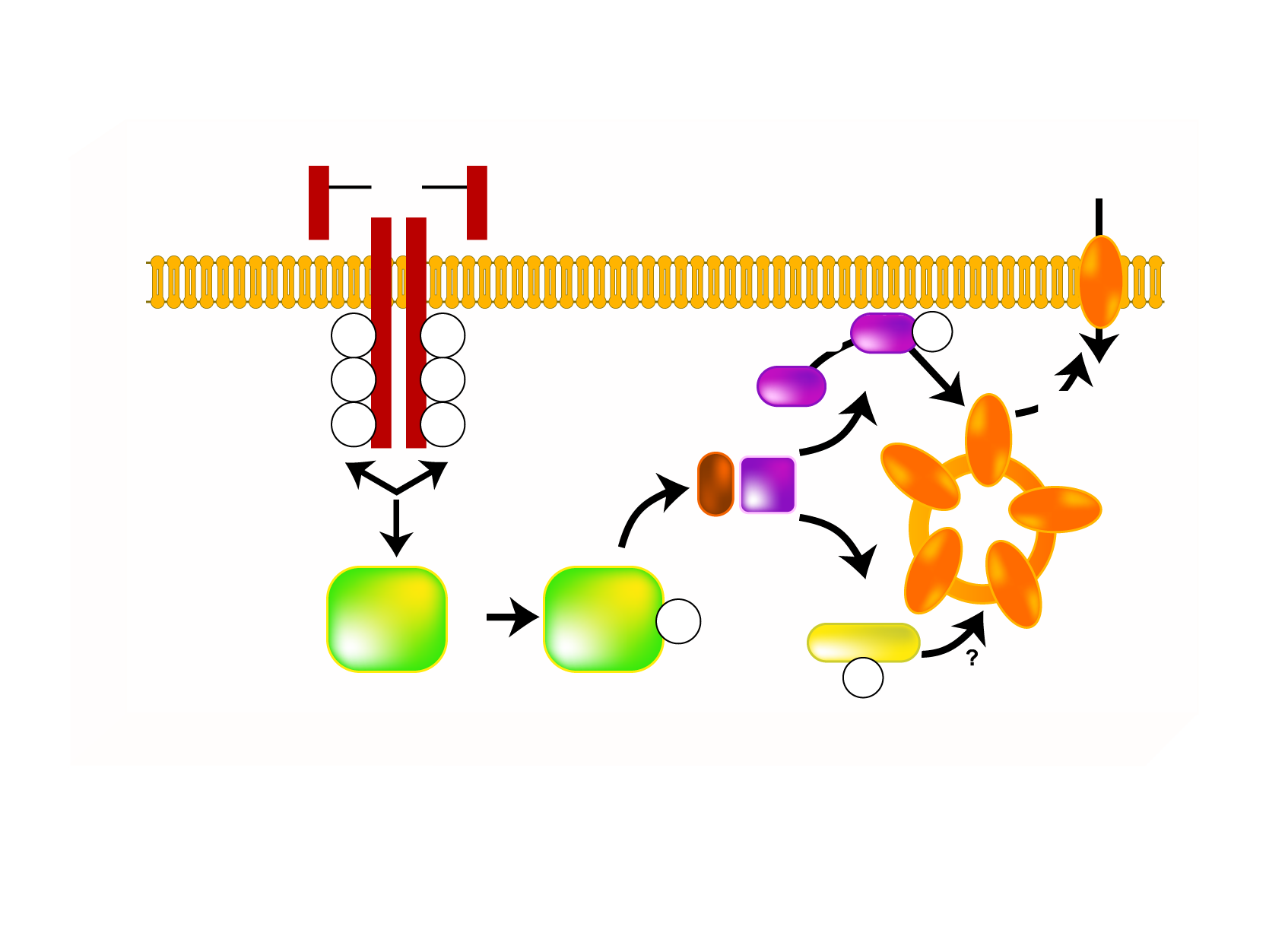 INSULIN
GLUCOSE
ss
ss
ss
GLUT 4
Akt
pY
pY
pS/T
PDK
PIP3
pY
pY
Akt
AS160
pY
pY
PI3K
PIP3
IRS
IRS
Y
pY
PKC-ξ/λ
pT
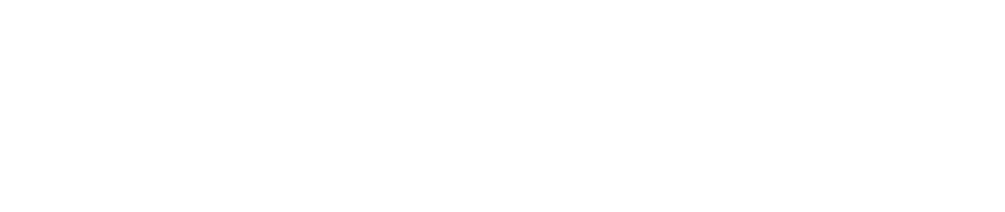 Legend
Akt = protein kinase 		   PI3K= phosphatidylinositol [3,4,5) kinase
AS160 = Akt substrate of 160 kDa 	   PKC = protein kinase C
GLUT = glucose transporter 		   pS/T = serine/threonine phosphorylation
IRS = insulin receptor substrate-1/2 	   pT = threonine phosphorylation
PDK = phosphoinositide-dependent protein kinase  pY = tyrosine phosphorylation
PIP3 = phosphatidylinositol 3 triphosphate
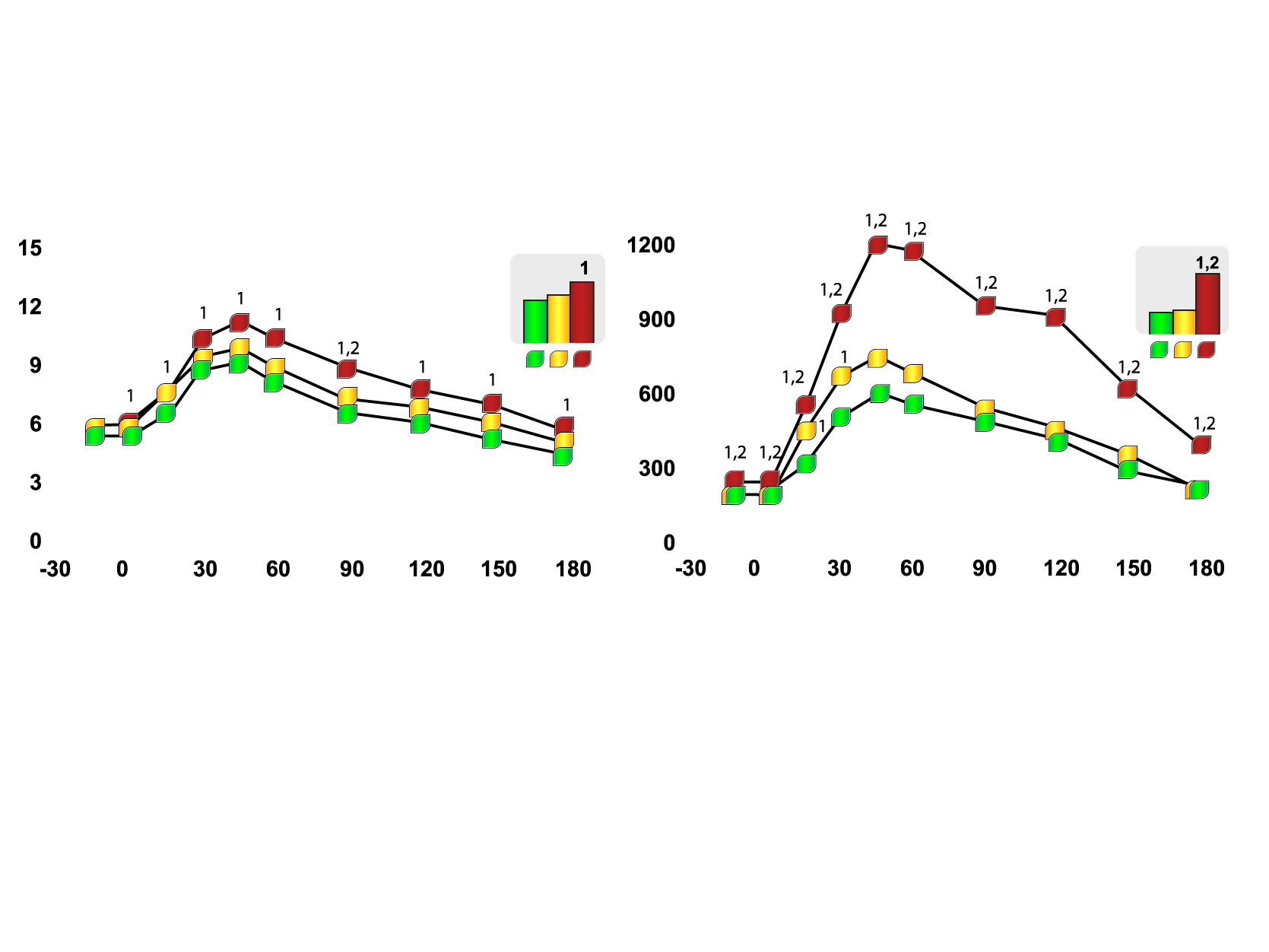 Glucose (mmol/l)
Insulin (pmol/l)
IMPACT OF INTRA-ABDOMINAL FAT ON PLASMA GLUCOSE-INSULIN HOMEOSTASIS
Insulin area
Glucose area
Time (minutes)
Time (minutes)
Non-obese
Obese with low intra-abdominal fat accumulation
Obese with high intra-abdominal fat accumulation
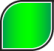 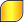 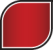 Legend
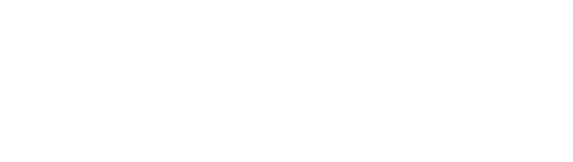 1 different from non-obese subjects (p<0.05)
2 different from obese subjects with
   low intra-abdominal fat (p<0.05)
Copyright© 1992 American Diabetes Association
From Diabetes®, vol. 41, 1992; 826-834
Reprinted with permission from the American Diabetes Association
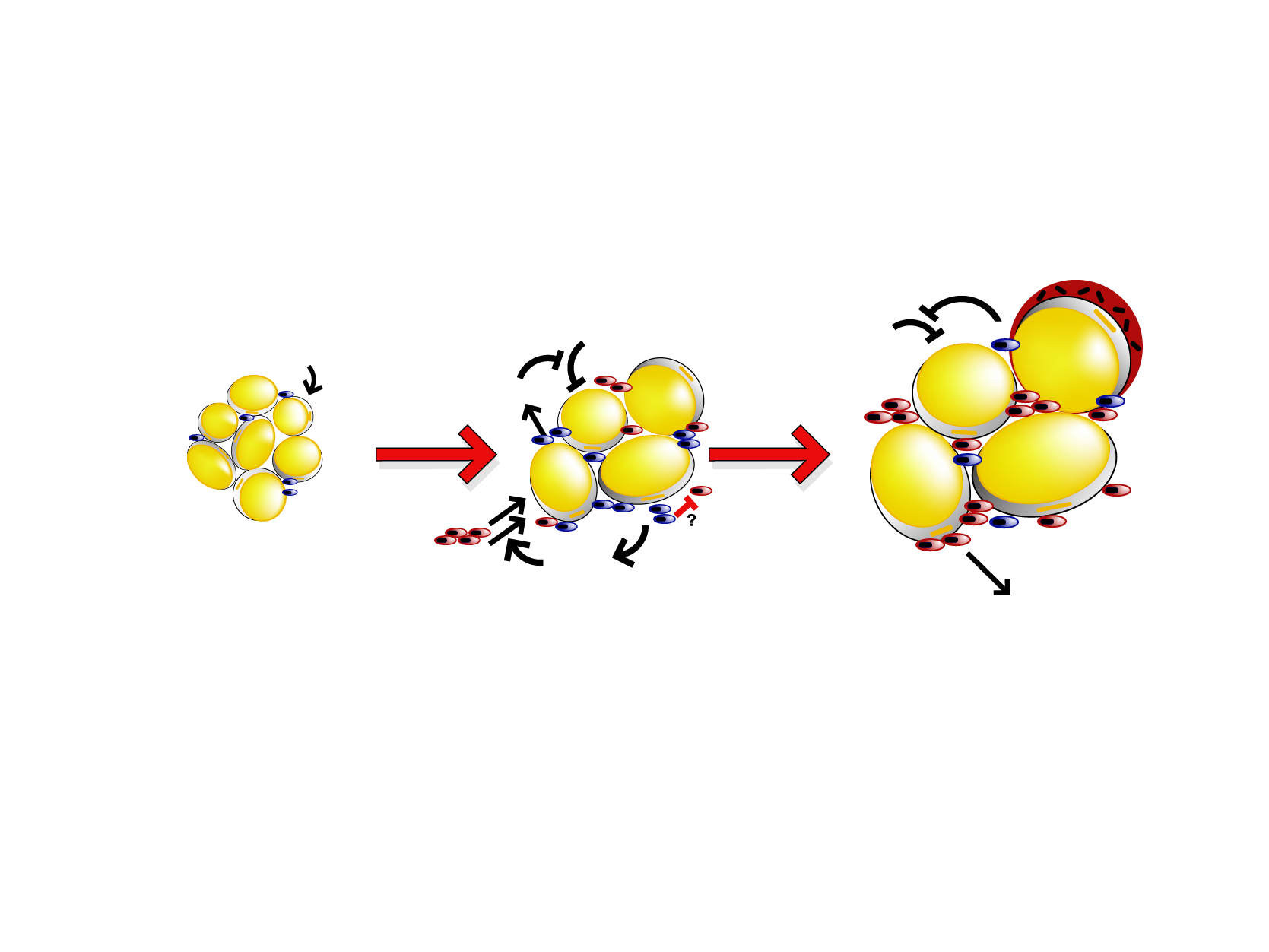 Leanness
 Insulin-sensitive
Mild Obesity
 Insulin-sensitive
Severe Obesity
 Insulin-resistant
MODEL FOR ADIPOSE TISSUE MACROPHAGE POLARIZATION AND ITS FUNCTION IN ADIPOSE TISSUE WITH PROGRESSIVE OBESITY
CLS
↑↑ iNOS
↑↑ TNF-α
↑↑ IL-6
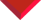 ↑Arginase
↑ IL-10
↑ iNOS
↑ TNF-α
↑ IL-6
↓ IL-10
Insulin
resistance
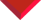 ↑Arginase
↑ IL-10
DIO
DIO
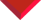 JNK
NF-κB
MCP-1
CCR2+
FFA
Inflammatory
adipo-cytokines
Legend
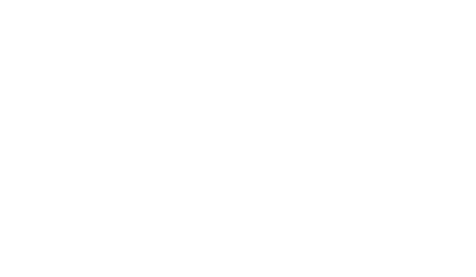 Arginase: less NO production
IL-10: anti-inflammatory
ATM = adipose tissue macrophage
CLS = crownlike structures
DIO = diet-induced obesity
FFA = free fatty acids
IL = interleukin
iNOS = inducible nitric oxide synthase
JNK = C-jun N-terminal kinase
MCP-1 = monocyte chemoattractant protein-1
NF-κB = nuclear factor-кB
NO = nitric oxide
TNF-α = tumor necrosis factor-α
M2 ATM
CX3CR1highCCR2-
Tissue repair
Less NO production
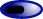 M1 ATM
CX3CR1lowCCR2+
Pro-inflammatory
More NO production
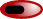 Adapted from Lumeng CN et al. J Clin Invest 2007; 117: 175-84
Reproduced with permission
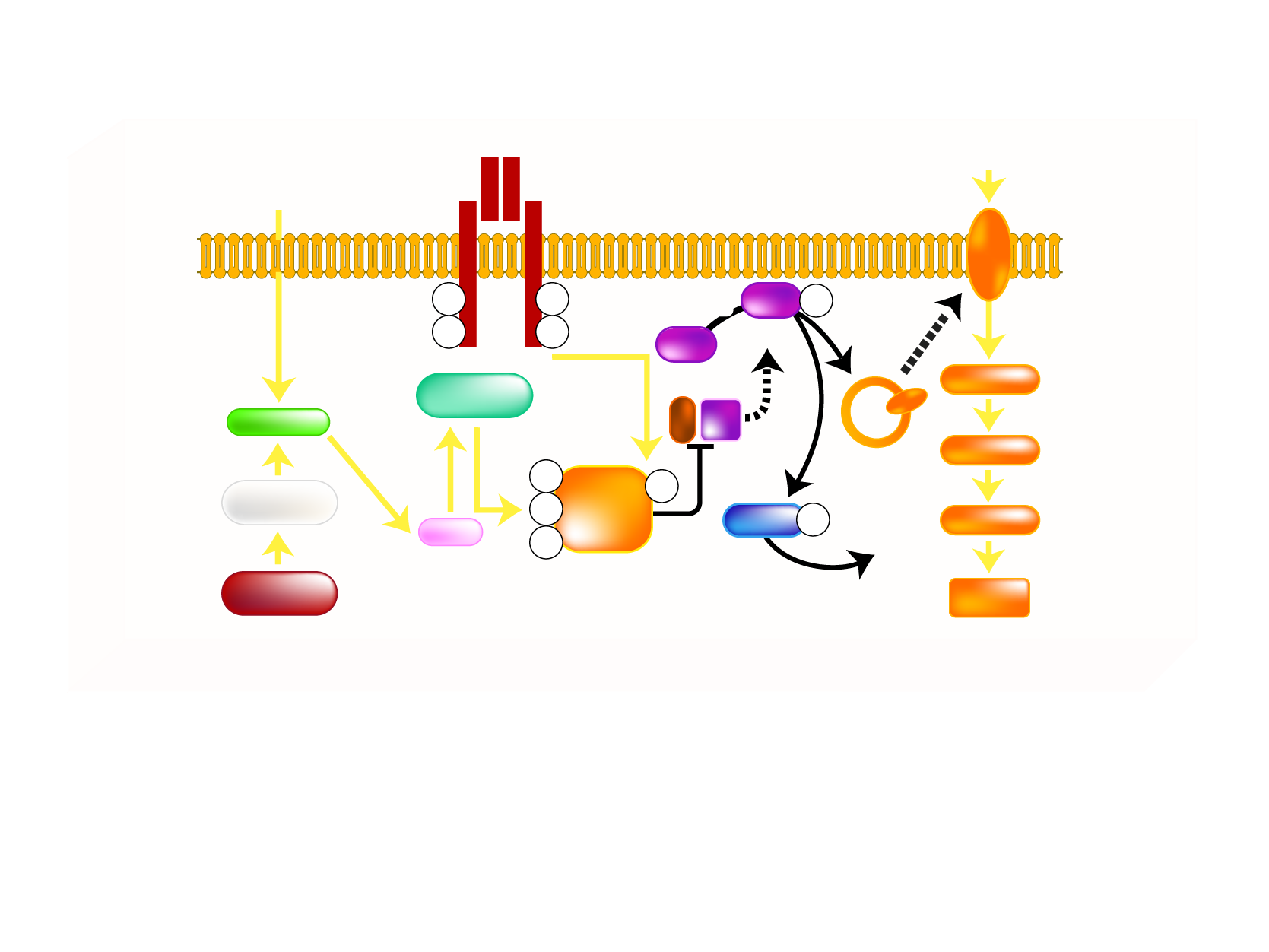 MECHANISM OF FATTY ACID-INDUCED INSULIN RESISTANCE IN SKELETAL MUSCLE
Insulin Receptor
GLUCOSE
Fatty Acid
GLUT 4
FATPs
Akt
pY
pY
PDK
pS/T
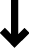 Translocation
pY
pY
PIP3
Akt
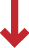 PI3K
Glucose
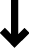 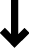 PKC-θ
Ser/Thr kinase
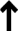 LCCoA
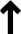 G6P
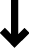 pS
pY
β-oxidation
IRS-1
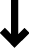 pS
GSK3
pS/T
UDP-glucose
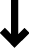 DAG
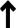 pS
GS activity
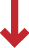 Mitochondrial
Density
Glycogen
Synthesis
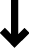 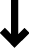 Legend
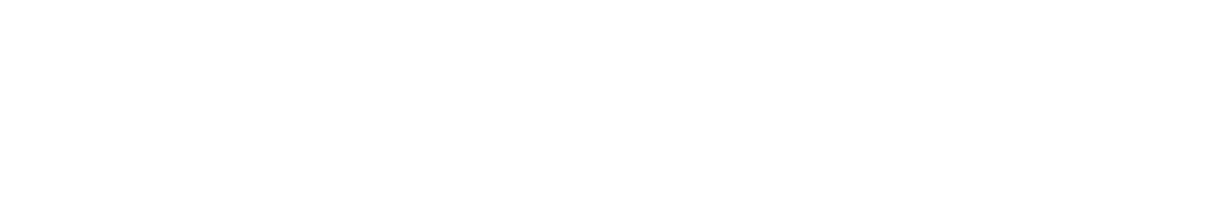 Akt = protein kinase B
DAG = diacylglycerol
FATPs = fatty acid transport proteins
G6P = glucose 6-phosphate
GLUT = glucose transporter
GS = glycogen synthase
GSK3 = glycogen synthase kinase-3
IRS-1 = insulin receptor substrate-1
LCCoA = long-chain acylcoenzyme A
PDK = phosphoinositide-dependent protein kinase
PKC = protein kinase C
PI3K = phosphatidylinositol [3,4,5] kinase
PIP3 = phosphatidylinositol 3 triphosphate
pS = serine phosphorylation
pS/T = serine/threonine phosphorylation
pY = tyrosine phosphorylation
Ser/Thr = serine/threonine
UDP = uridine diphosphate glucose
Adapted from Savage DB et al. Physiol Rev 2007; 87: 507-20
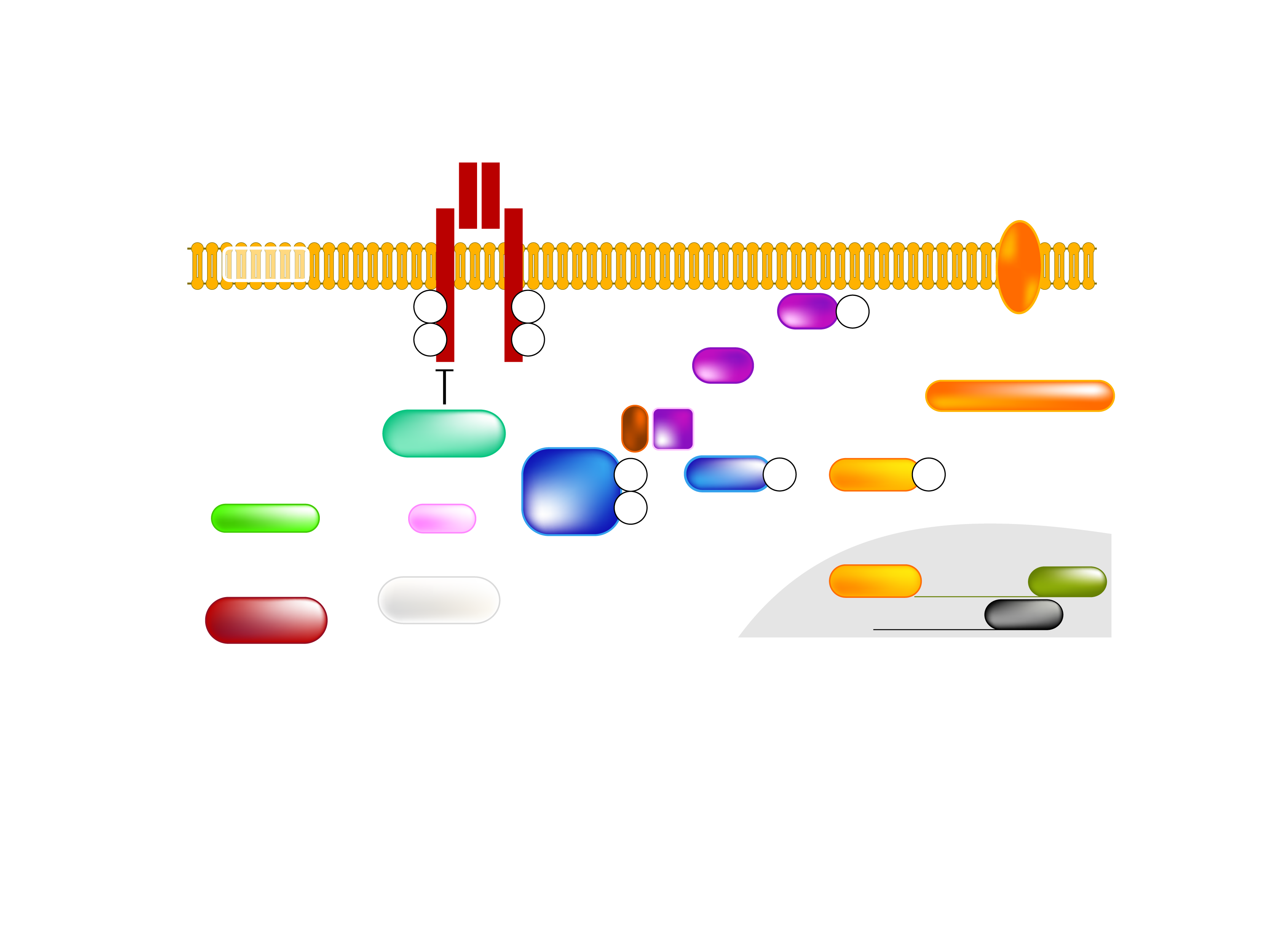 MECHANISM OF FATTY ACID-INDUCED INSULIN RESISTANCE IN LIVER
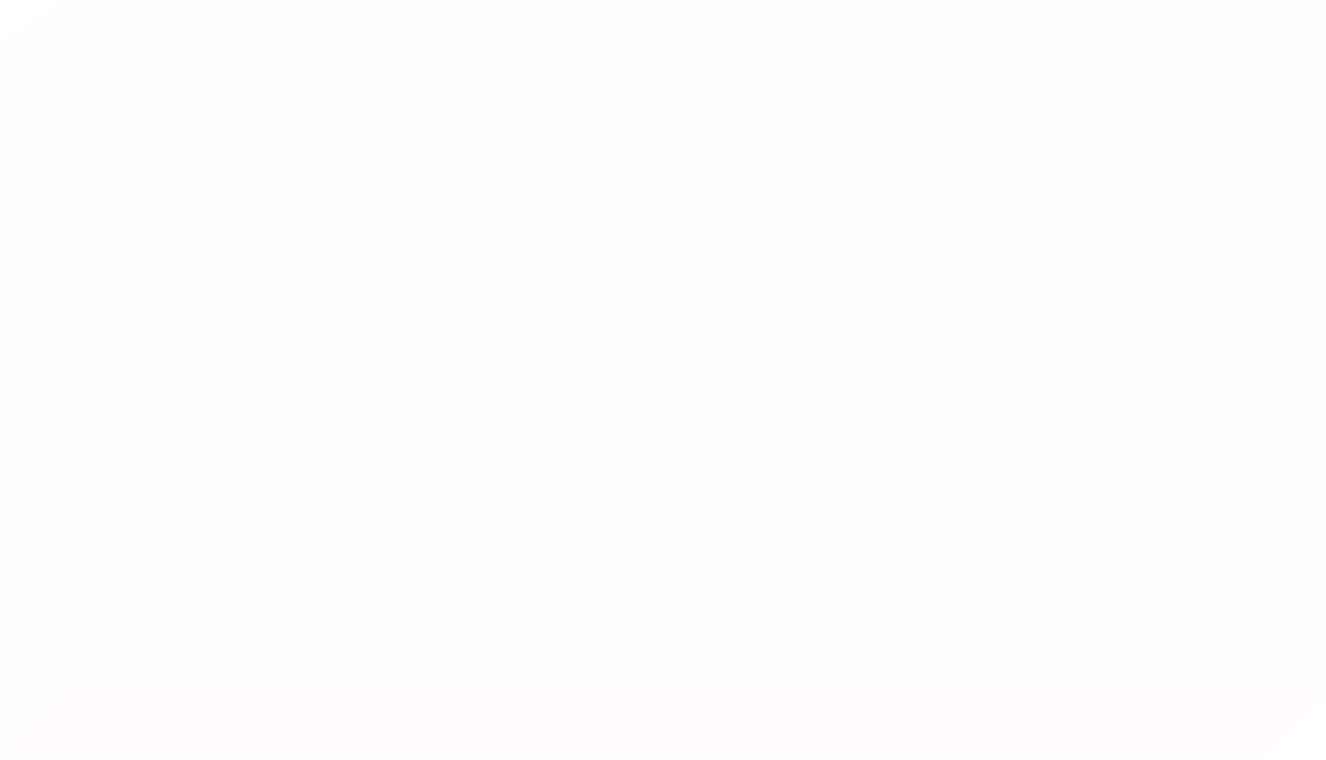 Insulin Receptor
GLUCOSE
Fatty Acid
GLUT 2
FATPs
Akt
pY
pY
PDK
pS/T
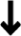 PIP3
pY
pY
Akt
PI3K
Gluconeogenesis
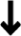 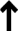 PKC-ε
Ser/Thr kinase
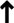 GSK3
pY
pS/T
FOXO
pS/T
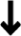 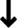 IRS-2
pY
DAG
LCCoA
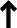 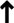 Glycogen Synthesis
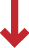 FOXO
PEPCK
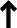 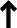 β-oxidation?
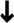 NUCLEUS
de novo lipid synthesis
G6Pase
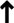 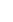 Legend
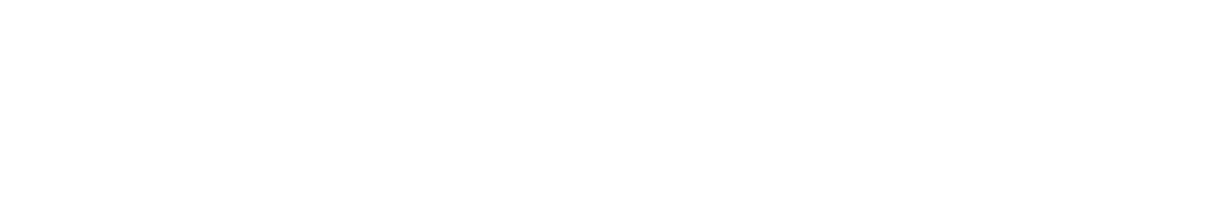 Akt = protein kinase B
DAG = diacylglycerol
FATPs = fatty acid transport proteins
FOXO = forkhead box protein O
G6P = glucose 6-phosphate
GLUT = glucose transporter
GSK3 = glycogen synthase kinase-3
IRS-2 = insulin receptor substrate-2
LCCoA = long-chain acylcoenzyme A
PDK = phosphoinositide-dependent protein kinase
PKC = protein kinase C
PEPCK = phosphoenolpyruvate carboxykinase
PI3K = phosphatidynositol [3,4,5] kinase
PIP3 = phosphatidylinositol 3 triphosphate
pS/T = serine/threonine phosphorylation
pY = tyrosine phosphorylation
Ser/Thr = serine/threonlne
Adapted from Savage DB et al. Physiol Rev 2007; 87: 507-20
POTENTIAL CELLULAR MECHANISMS FOR ACTIVATING INFLAMMATORY SIGNALING
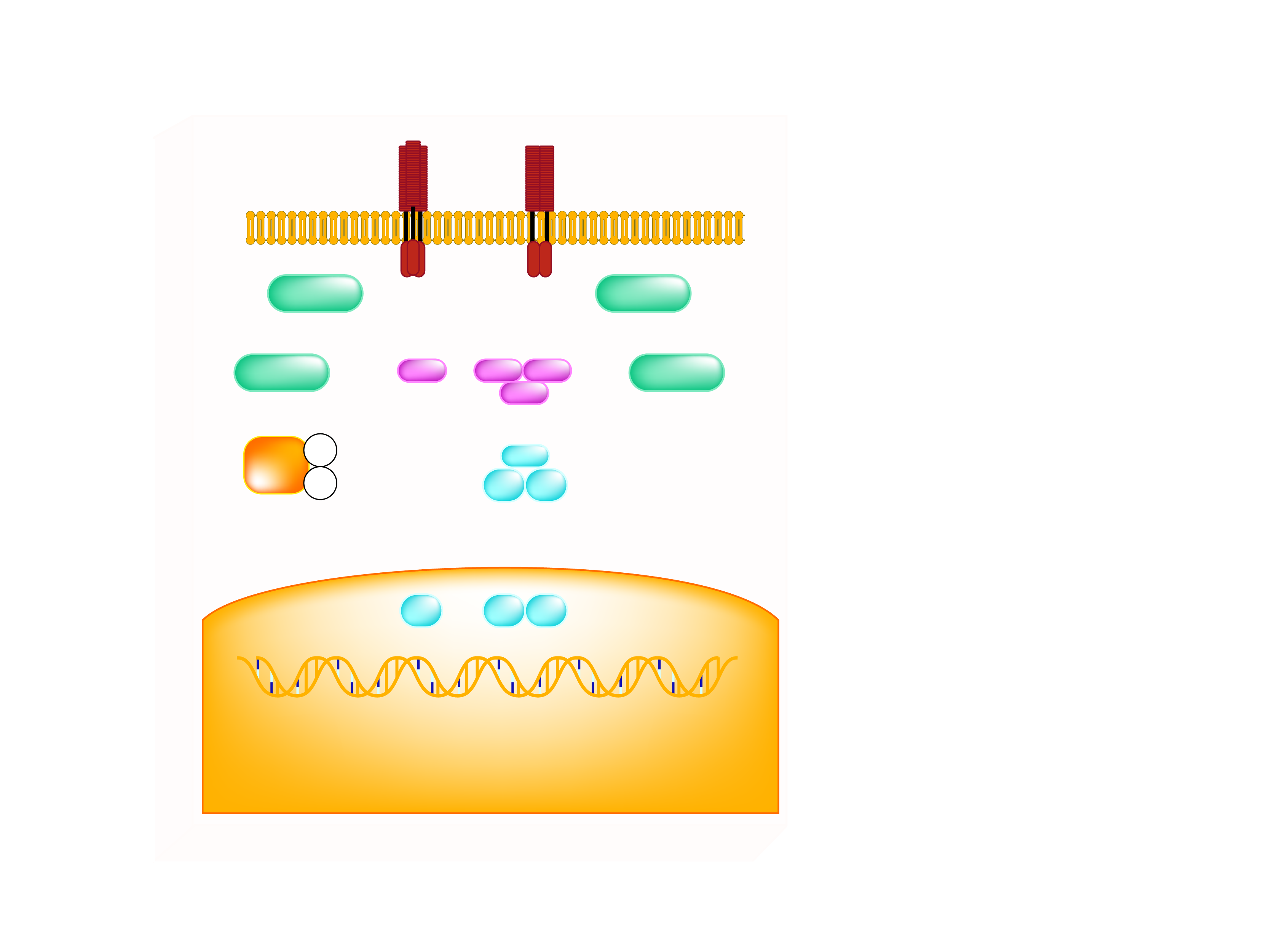 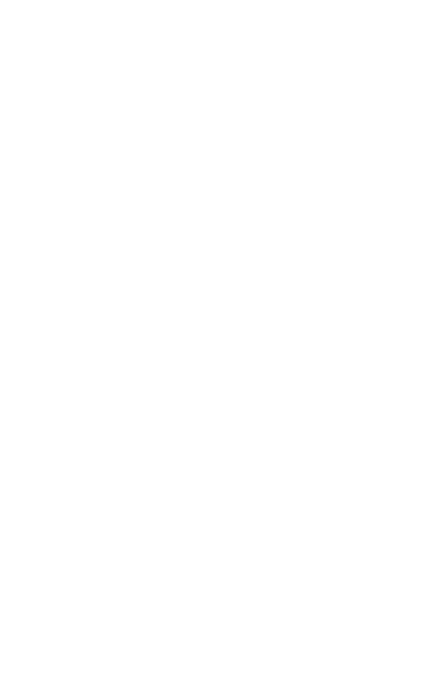 Legend
TNFR, RAGE
TLRs, IL-1R
AP-1 = activator protein-1
ER = endoplasmic reticulum
IKK = IкB kinase
IL-1 R = interleukin-1 receptor
INOS = inducible nitric oxide
             synthase
IRS-1 = insulin receptor substrate-1
JNK = C-jun N-terminal kinase
NF = nuclear factor
PKC = novel protein kinase
RAGE = receptor of advanced
              glycation endproducts
ROS = reactive oxygen species
TLR = toll-like receptor
TNFR = tumor necrosis factor
              receptor
TZD = thiazolidinediones
Plasma Membrane
Ceramide
PKCs
ROS
ER stress
JNK
IKKα
IKKβ
IKKγ
Salicylates, TZDs, and statins
pS
IκBα
IRS-1
pS
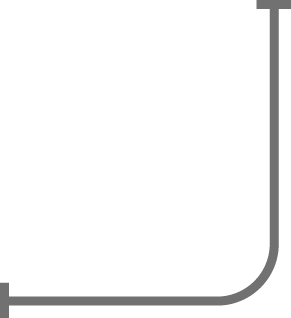 p65
p50
?
NF-κB
AP-1
NF-кB
iNOS and other inflammatory mediators
p65
p50
Insulin Resistance
Nucleus
Adapted from Shoelson SE et al. J Clin Invest 2006; 116: 1793-1801
Glucose
Lipids
SUMMARY OF THE EFFECTS OF INSULIN ON GLUCOSE AND LIPID METABOLISM IN VARIOUS TISSUES AND THE COMPONENTS AFFECTED BY INSULIN RESISTANCE
Insulin action is reduced in obesity
Uptake
Uptake from blood triglycerides
Glucose → Glycerol → Triglycerides
Glucose → Fatty acids → Triglycerides
Release (anti-lipolytic)
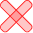 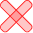 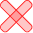 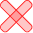 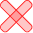 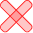 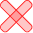 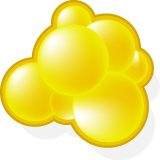 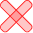 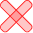 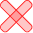 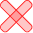 Hyperglycemia, Delayed triglyceride clearance, Increased fatty acid output
Uptake
Storage (glycogen)
Oxidation
Oxidation
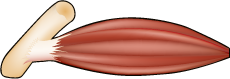 Lesser use of glucose
Storage (glycogen)
Oxidation
Gluconeogenesis
Secretion
Glucose → Fatty acids → Triglycerides
VLDL secretion
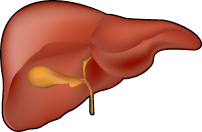 Hyperglycemia, Hypertriglyceridemia
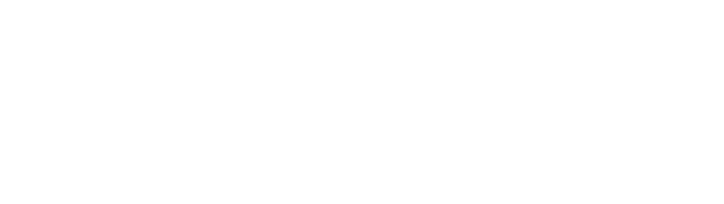 Legend
Green upward arrow = stimulation by insulin
Red downward arrow = inhibition by insulin
Red x mark = loss of insulin action in insulin resistance
POTENTIAL MECHANISMS FOR OBESITY-INDUCED INFLAMMATION
Lean
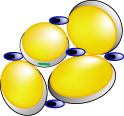 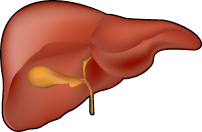 Nutrient excess
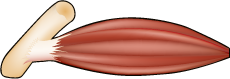 Expansion of fat mass
Insulin resistance
Adipocyte production of cytokines and chemokines
Endothelial cell expression
of adhesion molecules
Pro-inflammatory and
post-atherogenic mediators
Monocyte recruitment
and differentiation
Atherosclerosis
Macrophage infiltration
and cytokine production
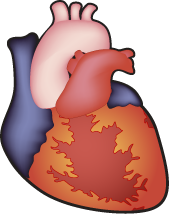 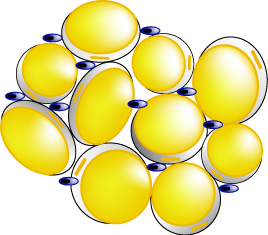 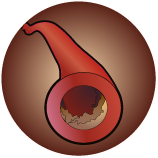 Obese
ADIPOSE TISSUE AS AN ENDOCRINE ORGAN
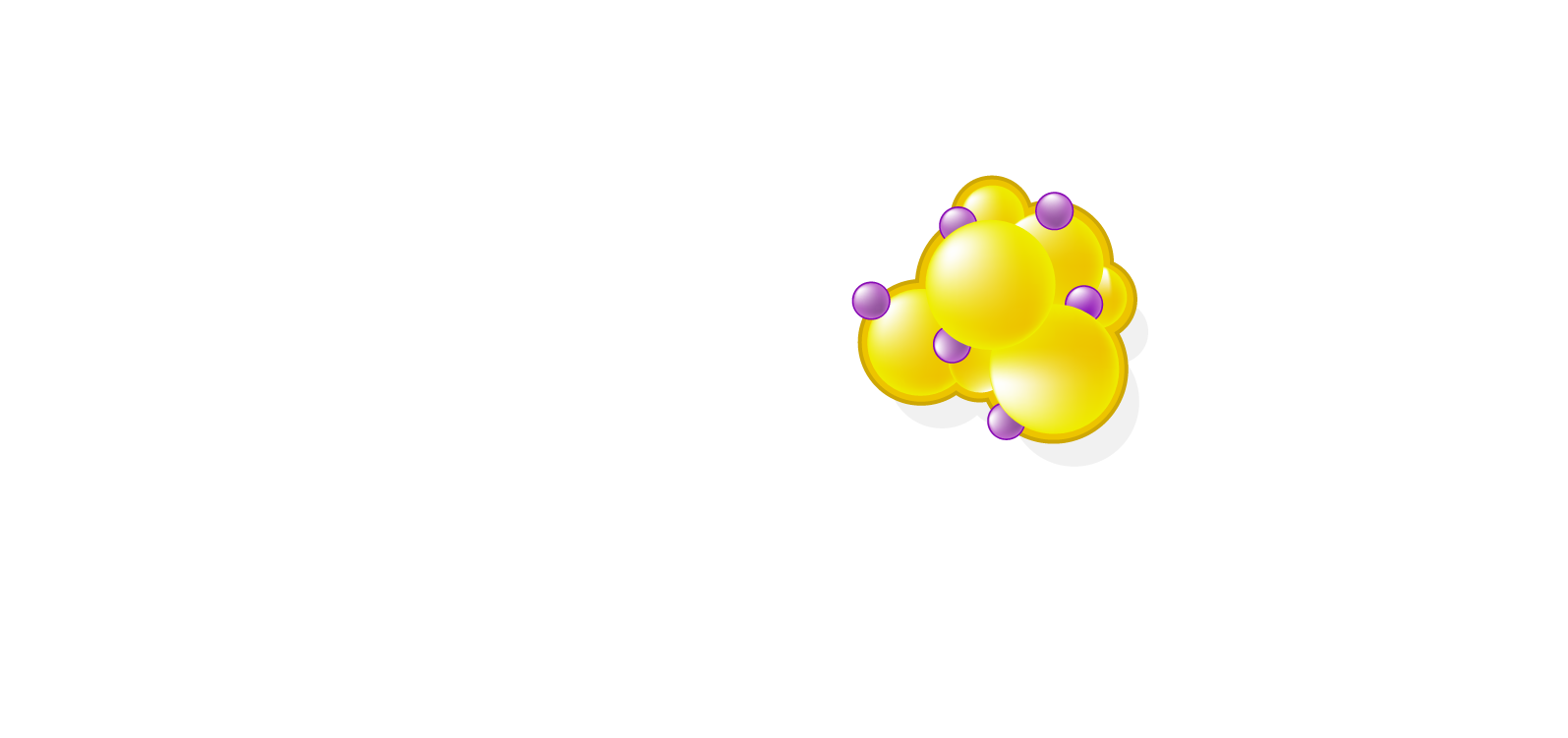 Adiponectin
FFA
Leptin
Adipsin/ASP
Visfatin, Resistin
PAI-1
Several soluble receptor
Complement factors
IL-6
Sex hormones
TNF-α
Glucocorticoids
IL-1β
Retinol-blinding protein
Adipose
Tissue
IL-8
PGI2/PGF2α/PGE2
IL-10
Haptoglobulin
IGF-1
Serum amyloid A
TGF-β
Agouti
MCP-1
Agiotensin 2/RAS
MIF
NGF
VEGF
TF
HGF
FIAF
Apolipoprotein E
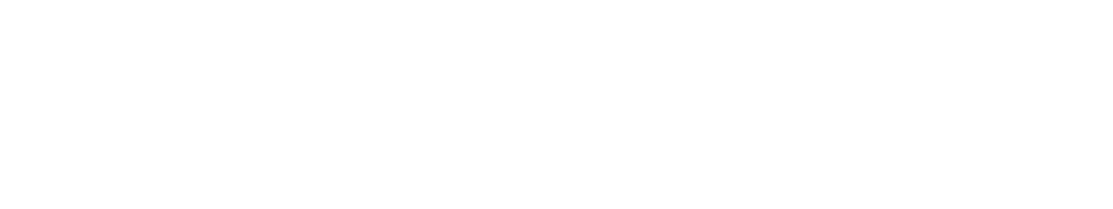 Legend
ASP= Acylation-stimulating protein
FFA= Free fatty acid
FIAF= Fasting-induced adipose factor
HGF= Hepatocyte growth factor
IGF-1 = Insulin-like growth factor-1
IL= Interleukin
MCP-1= Monocyte chemoattractant protein-1
MIF= Macrophage migration inhibitory factor
NGF= Nerve growth factor
PAI-1= Plasminogen activator inhibitor-1
PGE2= Prostaglandin E2
PGF2α= 8-iso-prostaglandin F2α
PGI2= Prostaglandin I2
RAS= Renin-angiotensin system
TF= Tissue factor
TGF-β= Transforming growth factor-β
TNF-α= Tumor necrosis factor-α
VEGF= Vascular endothelial growth factor
Inflammation
Abdominal Obesity
Atherogenic, insulin
resistant dysmetabolic
milieu
Risk of CVD
INFLAMMATION: THE LINK BETWEEN ABDOMINAL OBESITYAND GLOBAL CARDIOMETABOLIC RISK (CVD RISK)
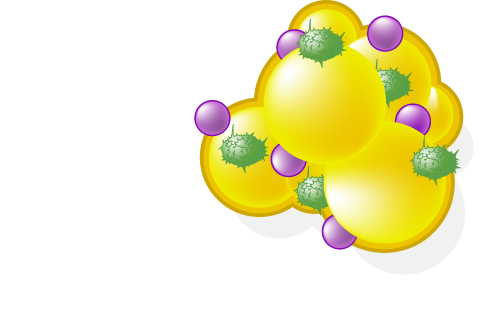 Adipose
Tissue
CRP
IL-6
?
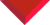 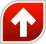 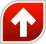 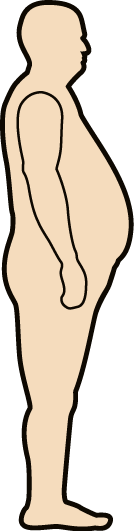 ?
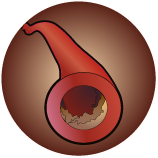 (-)
TNF-α
FFA
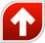 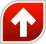 Macrophage
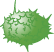 Apo B
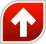 (-)
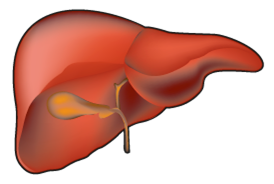 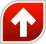 Adiponectin
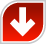 Legend
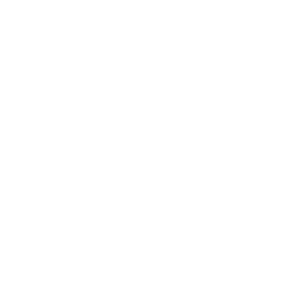 FFA: Free Fatty Acids
Apo B: Apolipoprotein B
CRP: C-Reactive Protein
IL: Interleukln
TNF-α : Tumor Necrosis
              Factor -α
Glucose
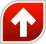 Insulin
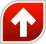 Triglycerides
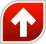 Adapled from Després JP Int J Obes Metab Disord 2003; 27: 5224
ADIPOSE TISSUE AND SOME OF THE ADIPOKINES/FACTORS INVOLVED IN THE PRO-THROMBOTIC STATE OF INTRA-ABDOMINAL OBESITY
Adipose  
Tissue
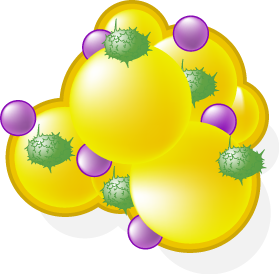 Leptin
PAI-1
Inhibitor of fibrinolysis
Platelet aggregation
IL-6
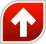 (-)
Tissue
factor
TNF-α
Adiponectin
CRP
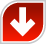 Initiation of coagulation cascade
Inflammation
Nitric oxide
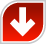 Factor VII
and VIII
Liver
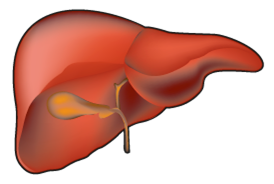 Oxidative Stress
Hypofibrinolysis
Hyperactivity of platelets
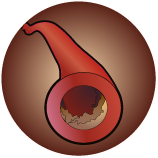 Fibrinogen
Pro-thrombotic
and
Hypofibrinolytic
State
Endothelial dysfunction
Hypercoagulability
Fibrin formation
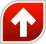 Platelet aggregation
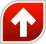 Thrombotic events
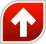 Plasma viscosity
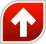 TRADITIONAL RISK FACTORS AND EMERGING MARKERS CONTRIBUTING TO CARDIOMETABOLIC RISK
(
(
Pro-thrombotic
Profile
Atherogenic
Dyslipidemia
Emerging Markers
Abdominal
Obesity
Insulin
Resistance
Inflammatory
State
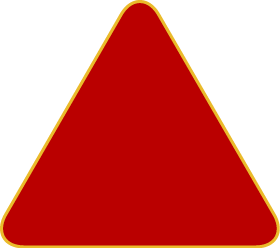 Cardiometabolic
Risk
(
BLOOD
PRESSURE
(
Age
Lipid Profile
Traditional Risk
Factors
Gender
Type 2 Diabetes
(hyperglycemia)
Smoking
TEN-YEAR RISK OF CORONARY HEART DISEASE (CHD) BY SYSTOLIC BLOOD PRESSURE (SBP) AND PRESENCE OF OTHER RISK FACTORS
SBP 120
SBP 180
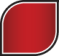 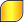 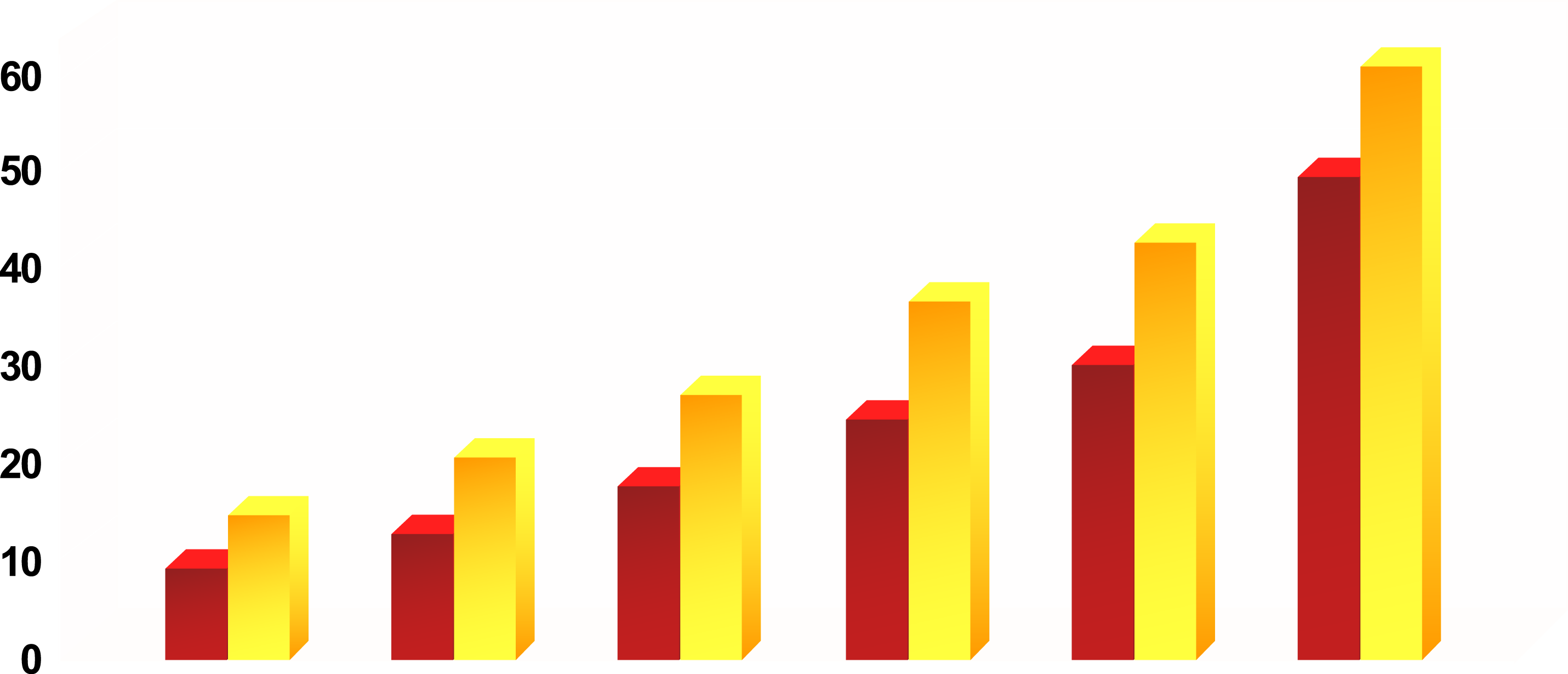 10-Year Risk of CHD (%)
Cholesterol
180
240
240
240
240
240
HDL
50
35
35
35
50
35
Smoking
No
Yes
Yes
Yes
No
No
Diabetes
No
Yes
Yes
No
No
No
LVH*
No
No
Yes
No
No
No
*Left Ventricular Hypertrophy
From Chobanian AV et al. Hypertension 2003; 42: 1206-52
Reproduced with permission
Men
Women
CHANGES IN BLOOD PRESSURE WITH AGE
Mexican American
Non-Hispanic black
Non-Hispanic white
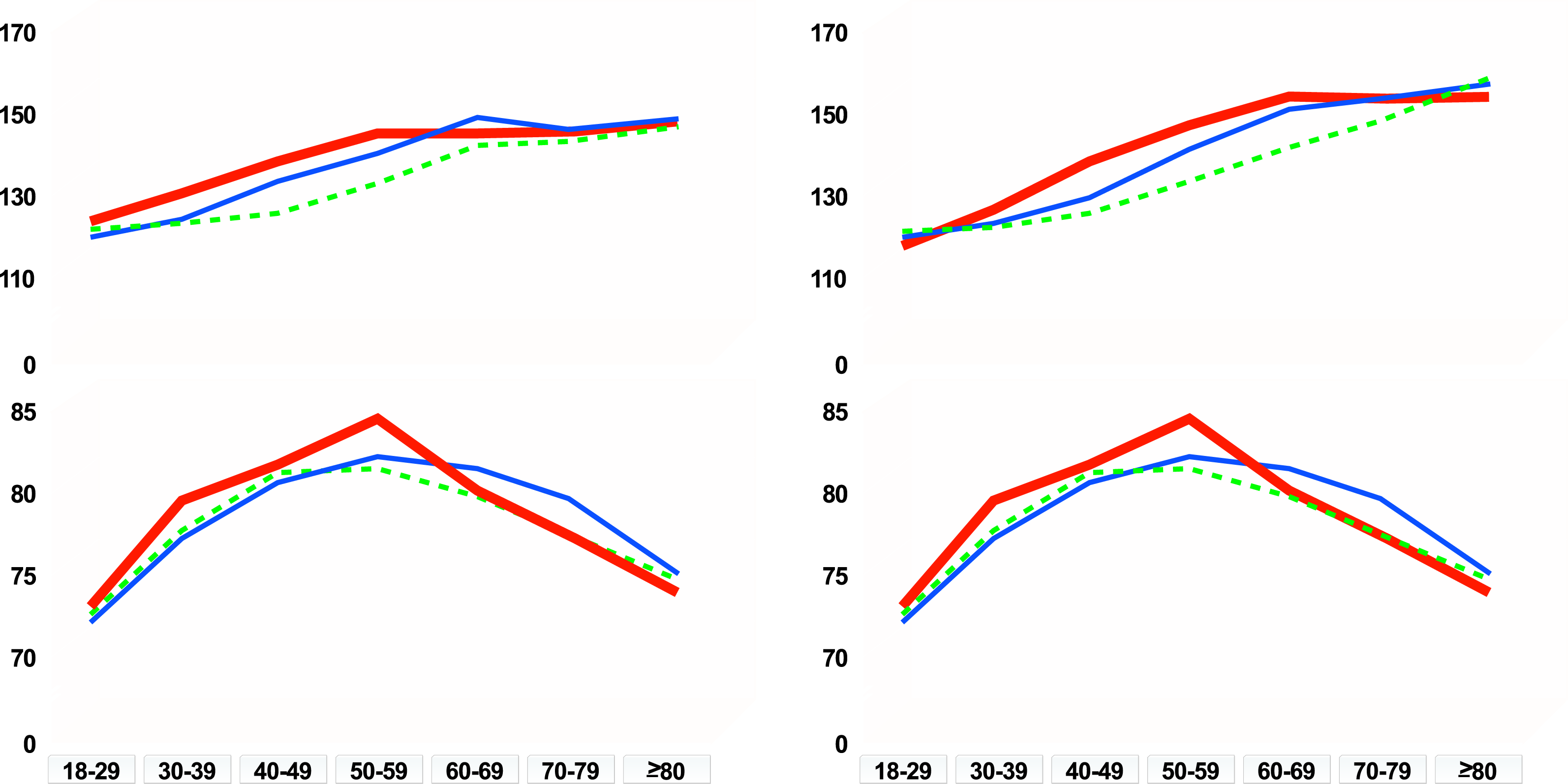 Systolic blood pressure
Systolic blood pressure
Diastolic blood pressure
Diastolic blood pressure
Age
Age
From Burt VL et al. Hypertension 1995; 25: 305-13
Reproduced with permission
Genetic Factors
Environmental Factors
Abdominal Obesity
LINKS BETWEEN HYPERTENSION AND CARDIOVASCULAR DISEASE IN INSULIN RESISTANCE AND OBESITY
Impact on the Heart, Kidney
and Vasculature
Insulin Resistance /
Hyperinsulinemia
Abnormal Lipid
Profile
Vasoconstriction Cardiac Output
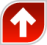 Blood Pressure
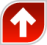 Cardiovascular Risk
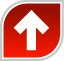 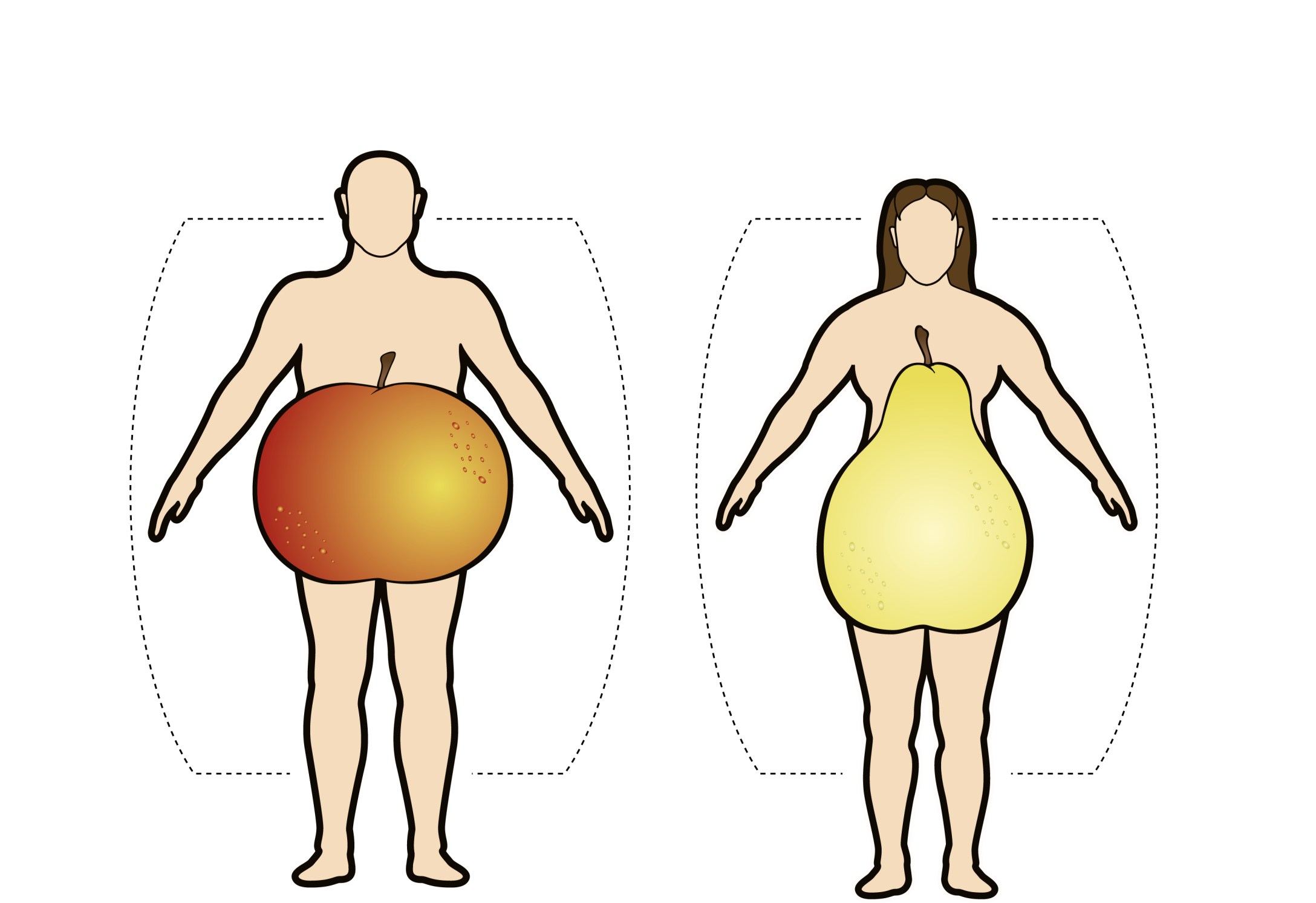 Android Obesity
Gynoid Obesity
ADIPOSE TISSUE DISTRIBUTION IN MEN AND WOMEN
Adapted from Vague J Presse Med 1947; 30: 339-40
AGE-RELATED CHANGES IN INTRA-ABDOMINAL ADIPOSE TISSUE DISTRIBUTION IN (a) MEN AND (b) WOMEN
(a)
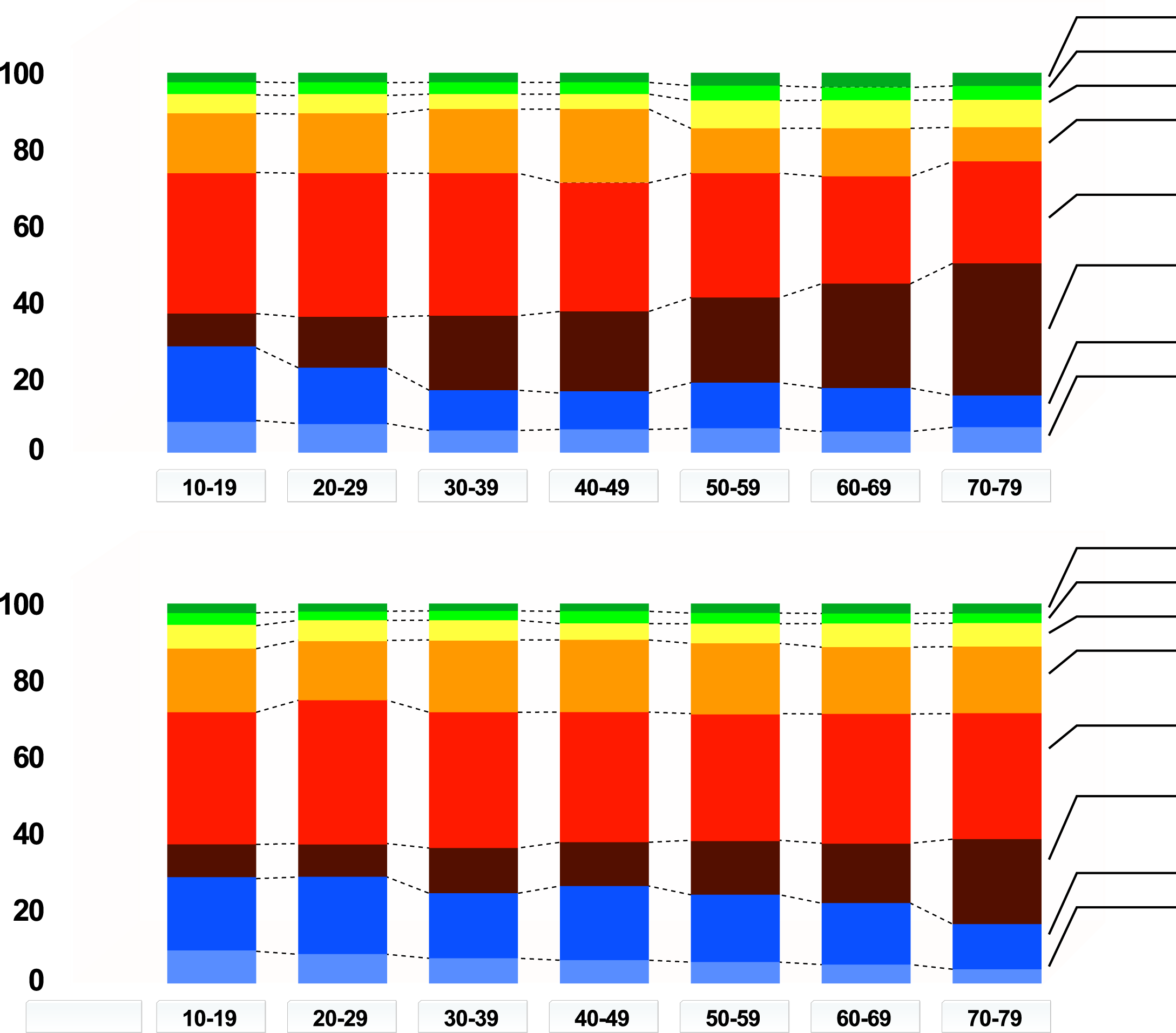 Head
Forearm
Upper arm
Chest
Abdomen
(subcutaneous)
Abdomen
(intra-abdominal)
Thigh
Calf
Age (years)
Relative segmental fat volume (%)
(b)
Head
Forearm
Upper arm
Chest
Abdomen
(subcutaneous)
Abdomen
(intra-abdominal)
Thigh
Calf
Age (years)
From Kotani K et al. Int J Obes 1994; 18: 207-12
Reproduced with permission
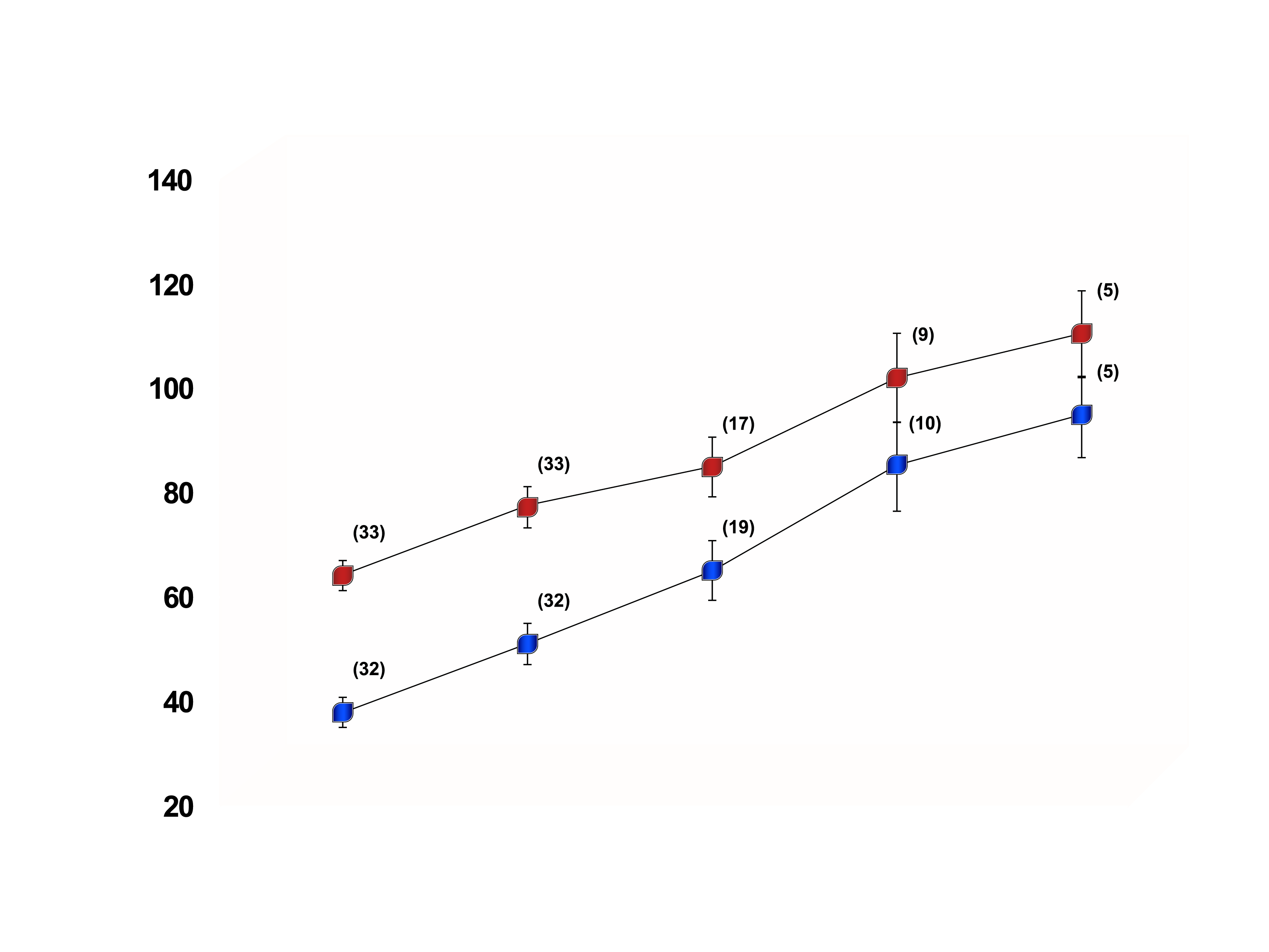 FOUR-YEAR CHANGES IN INTRA-ABDOMINAL ADIPOSE TISSUEIN WHITE VS. AFRICAN-AMERICAN WOMEN
White women
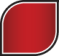 African-American
women
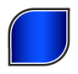 (n): Number of subjects
Intra-abdominal adipose tissue (cm2)
p<0.01 for time effect
p<0.001 for race effect
Baseline
Year 1
Year 2
Year 3
Year 4
From Lara-Castro C et al. Obes Res 2002; 10: 868-74
Reproduced with permission
a) BMI (kg/m2)
b) Waist
    circumference (cm)
c) Intra-abdominal
    adipose tissue (cm2)
SEVEN-YEAR CHANGES IN BMI (a), WAIST CIRCUMFERENCE (b) AND INTRA-ABDOMINAL ADIPOSE TISSUE (c) IN PRE-MENOPAUSAL WOMEN (N=32)
NS
p<0.05
p<0.01
31.8
93.0
30.5
134.5
88.9
102.7
Adapted from Lemieux S et al. Diabetes Care 1996; 19: 983-91
a) BMI (kg/m2)
b) Body fat mass (kg)
c) Subcutaneous AT (cm2)
d) Intra-abdominal AT (cm2)
INCREASE IN INTRA-ABDOMINAL ADIPOSE TISSUE (AT) ACCUMULATION ASSOCIATED WITH MENOPAUSE
NS
NS
NS
p=0.04
Adapted from Tchernof A et al. J Clin Endocrinol Metab 2004; 89: 3425·30
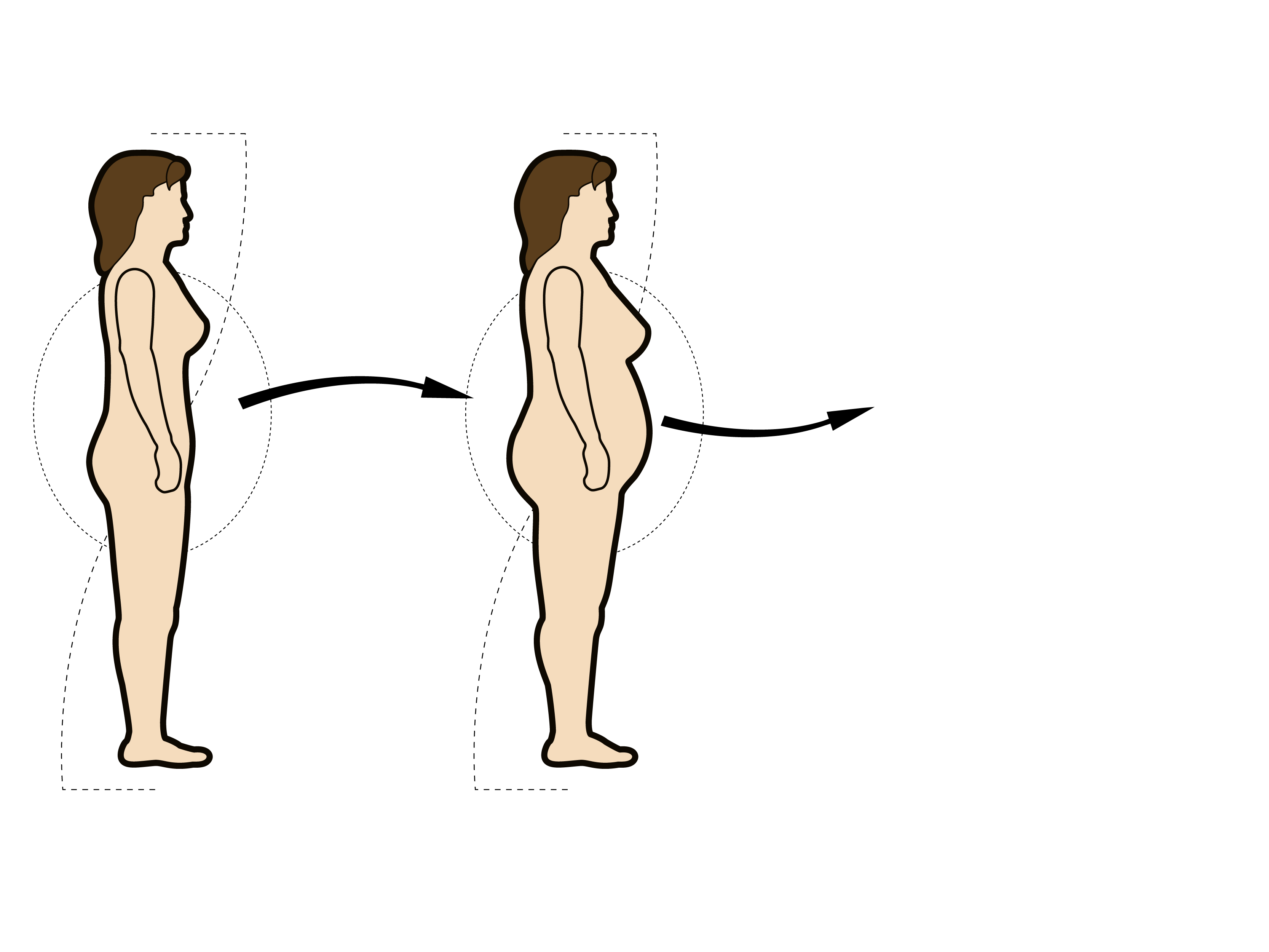 Menopause
CHD risk
DEVELOPMENT OF AN ATHEROGENIC PROFILE ASSOCIATED WITH MENOPAUSE-RELATED GAIN IN INTRA-ABDOMINAL ADIPOSITY
Insulin resistance
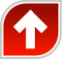 Apolipoprotein B
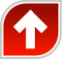 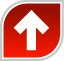 Triglycerides
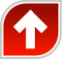 HDL cholesterol
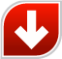 LDL size
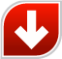 Pre-menopausal women
Post-menopausal women
Intra-abdominal adipose tissue (cm2)
Intra-abdominal / subcutaneous AT ratio
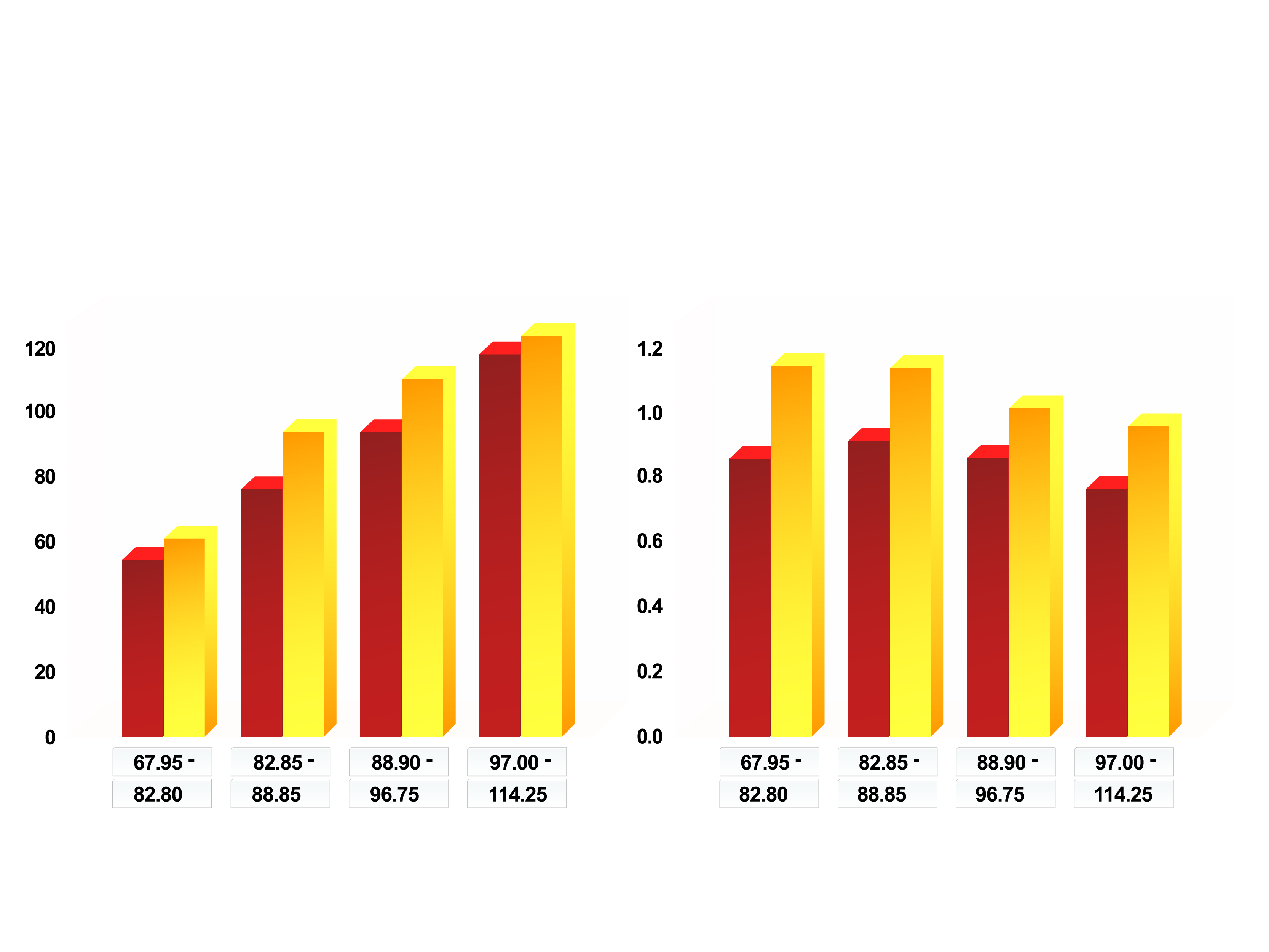 EVIDENCE FOR A GREATER RELATIVE ACCUMULATION OF INTRA-ABDOMINAL ADIPOSE TISSUE (AT) IN JAPANESE THAN IN CAUCASIAN AMERICANS
Caucasian (N=177)
Japanese (N=239)
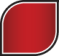 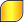 p<0.001
p=0.001
p<0.001
p<0.001
p=0.026
p=0.001
Waist girth quartiles (cm)
Waist girth quartiles (cm)
Adapted from Kadowaki T et al. Int J Obes 2006; 30: 1163-5
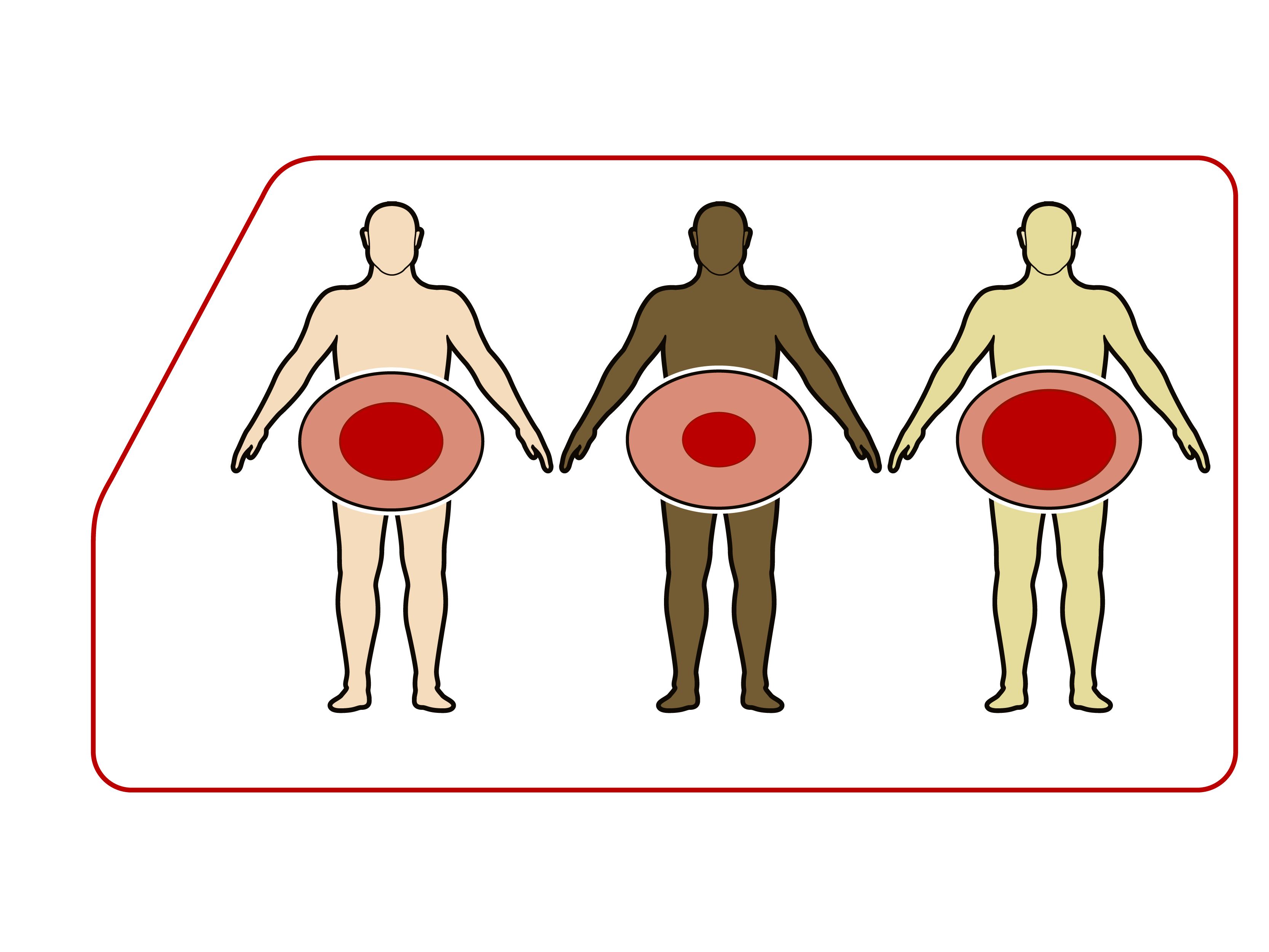 RELATIVE ACCUMULATION OF INTRA-ABDOMINAL VS. SUBCUTANEOUS DEPOT ACCORDING TO ETHNICITY
Intra-abdominal
depot
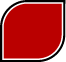 Subcutaneous
depot
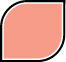 Caucasians
Blacks
Asians
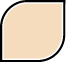 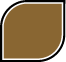 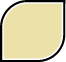 Metabolic Abnormalities
LIPID OVERFLOW HYPOTHESIS FOR THE PATHOGENESIS OF LIVER FAT
Caloric Intake
Energy Expenditure
and/
or
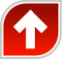 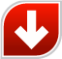 Positive Energy Balance
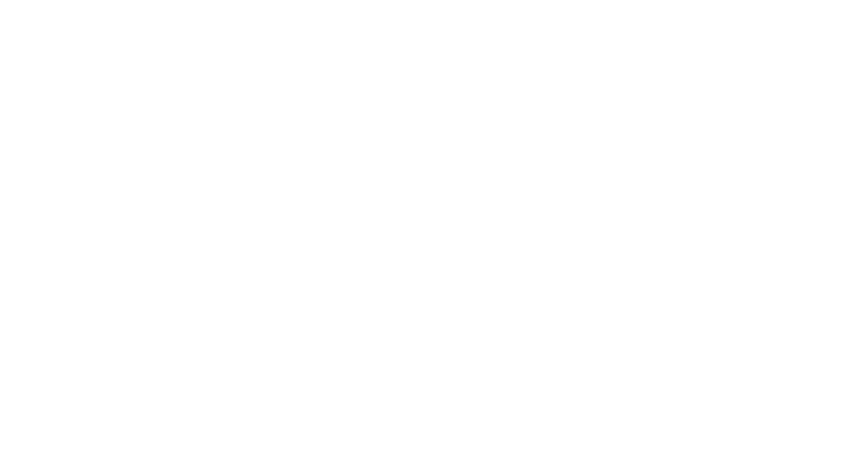 Lipid overflow into liver,
muscle or epicardium
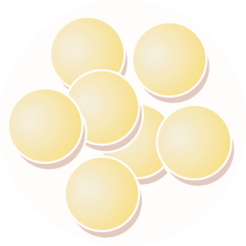 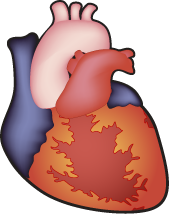 Buffering of excess
energy in healthy
adipose tissue
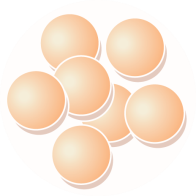 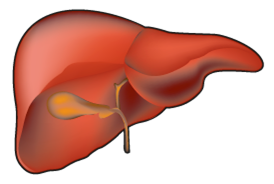 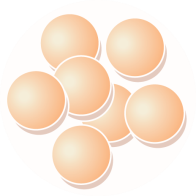 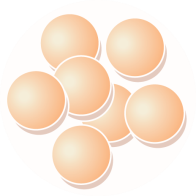 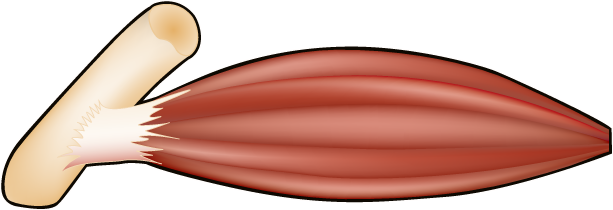 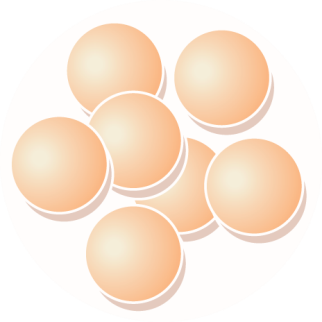 Exhaustion of
buffering capacity of
adipose tissue
Normal liver
Fatty liver
COMPUTED TOMOGRAPHY IMAGING OF A NORMAL AND FATTY LIVER
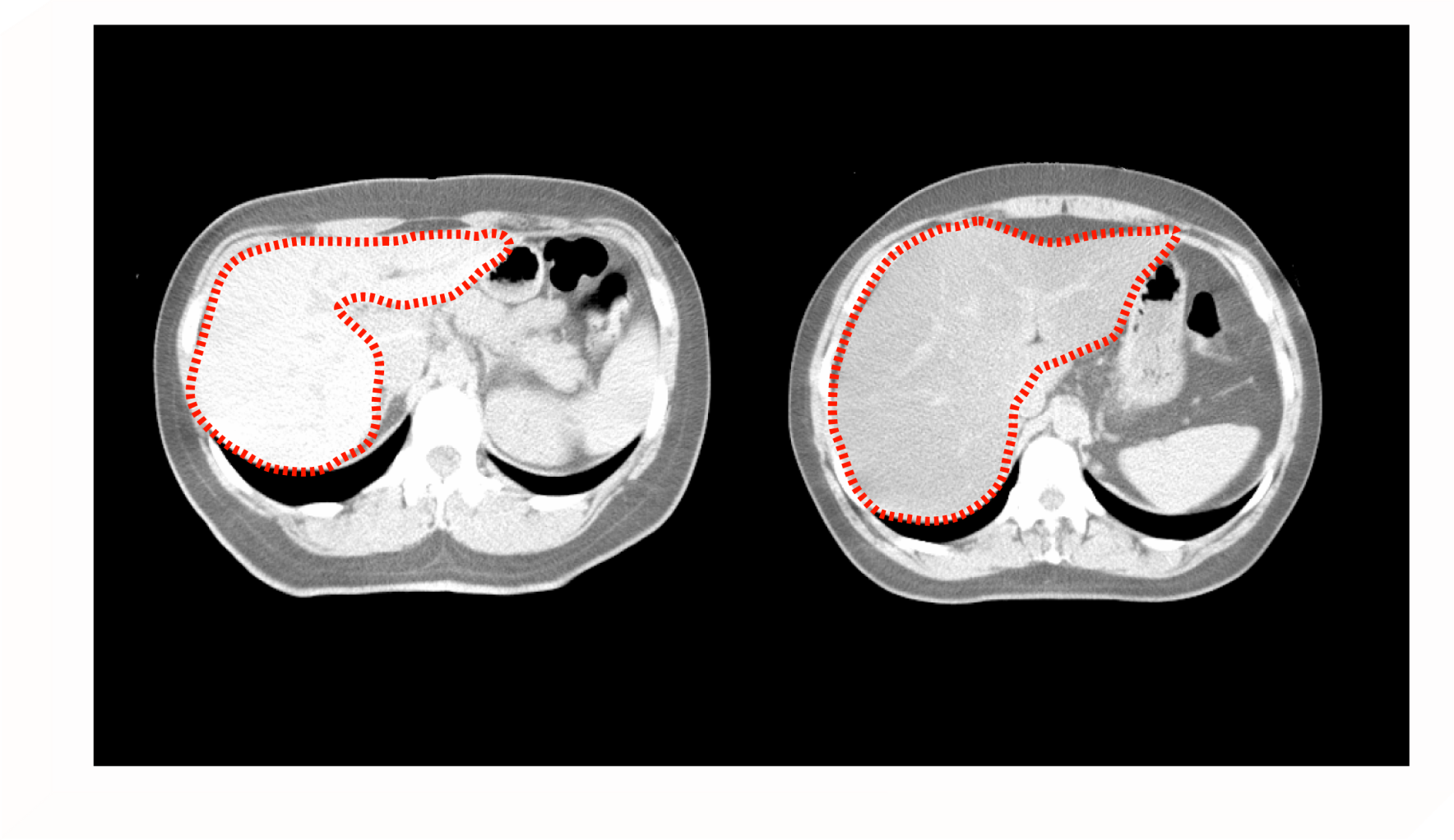 CT Liver (CTL) = 79.44 HU
CT Liver (CTL) = 14.82 HU
The normal liver is free of lipid storage, denser and therefore has a higher Hounsfield unit (HU)
and appears bright in contrast. On the other hand, lipid infiltration as seen in the fatty liver
reduces the density of the liver tissue, thus the HU is lower and the image appears darker.
FFA
FFA
SIMPLIFIED MODEL OF THE "PORTAL" THEORY
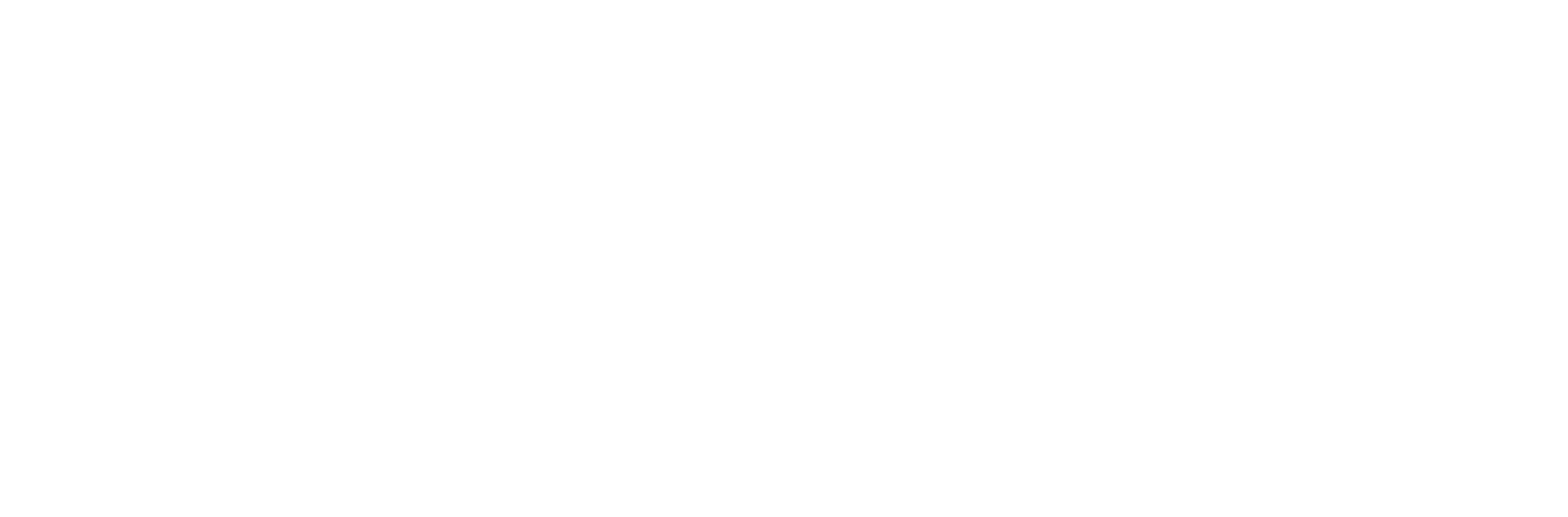 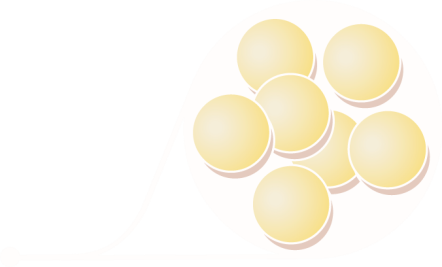 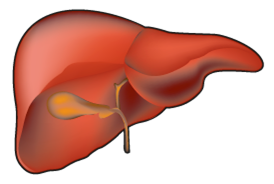 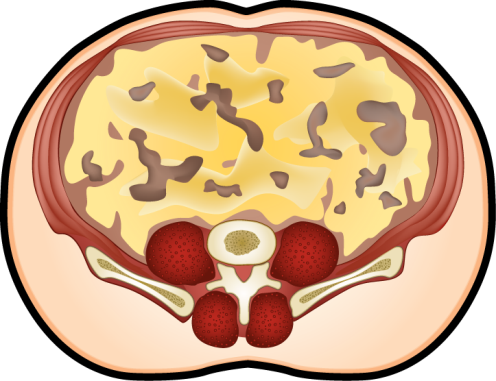 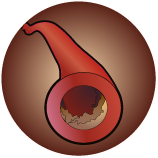 Release of
 free fatty acids (FFA) from
an expanded, and highly
active intra-abdominal
adipose tissue depot
Products released from the
intra-abdominal depot are
drained via the portal vein,
leading directly to
the liver
Increased exposure to FFA
leads to hepatic insulin
resistance, fat deposition,
lipotoxicity and metabolic
derangements
INDEPENDENT ASSOCIATIONS BETWEEN LIVER FAT, INTRA-ABDOMINAL FAT AND CARDIOMETABOLIC RISK
Increased liver fat
deposition
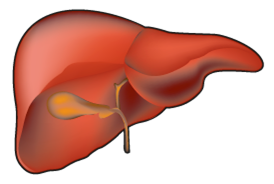 Positive
Energy
Balance
Cardiometabolic
 Risk
?
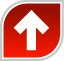 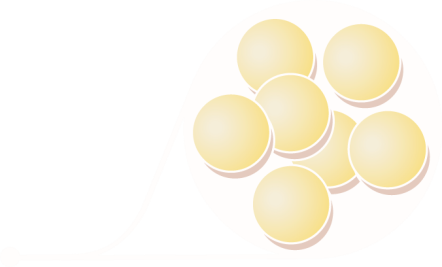 Expanded intra-abdominal
fat depot
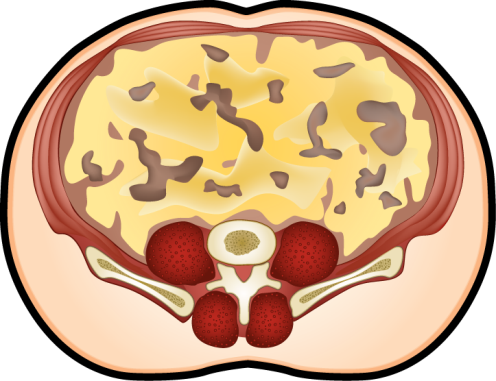 www.cardiometabolic-risk.org